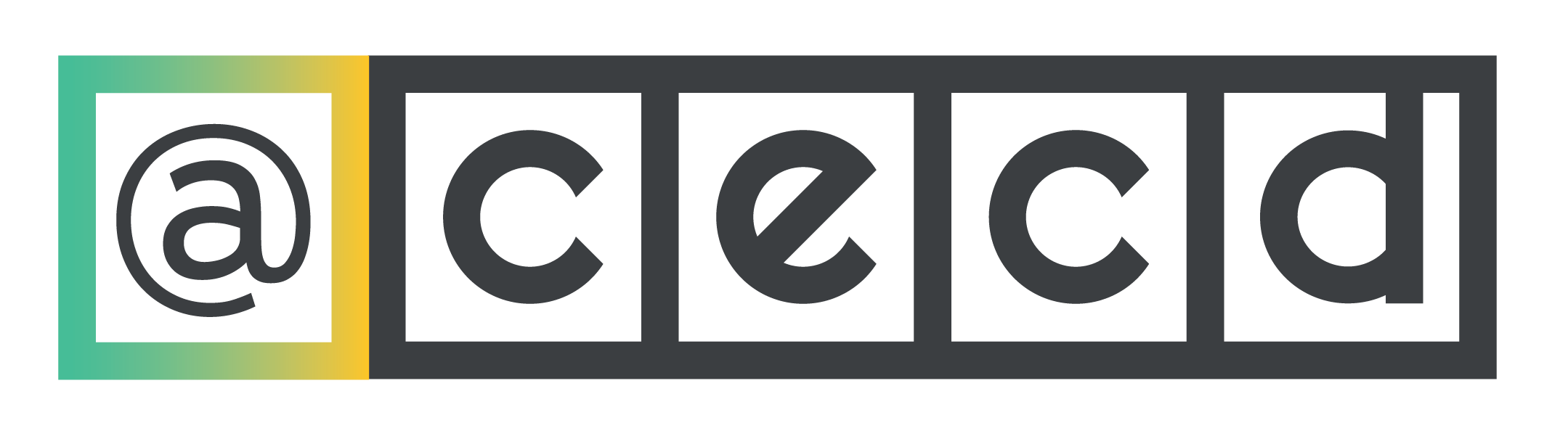 Atenção / Concentração
Segue a linha e diz qual o número que corresponde a cada meio de transporte.
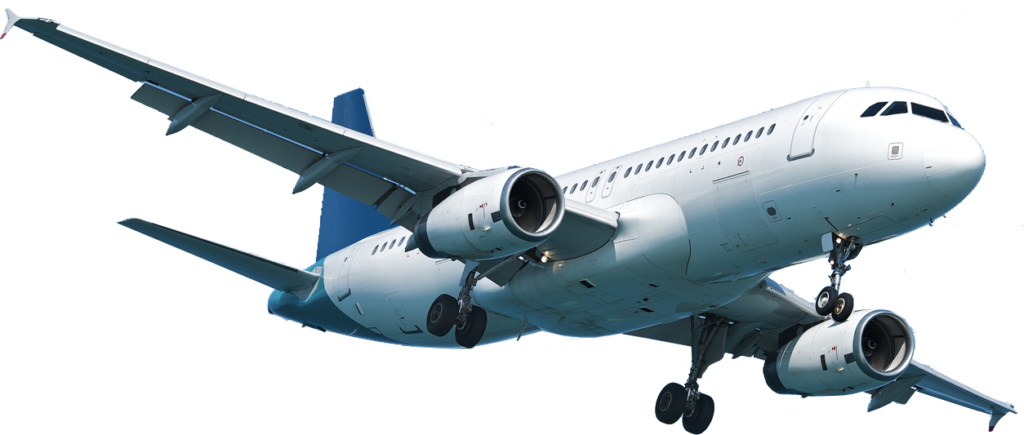 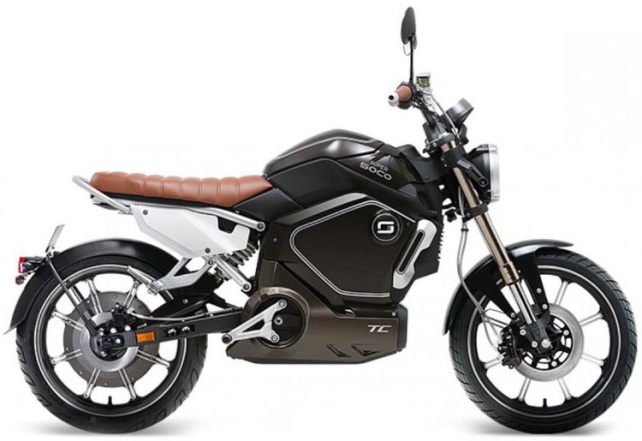 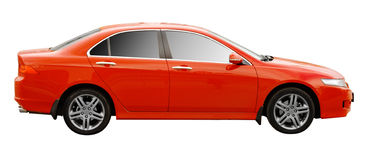 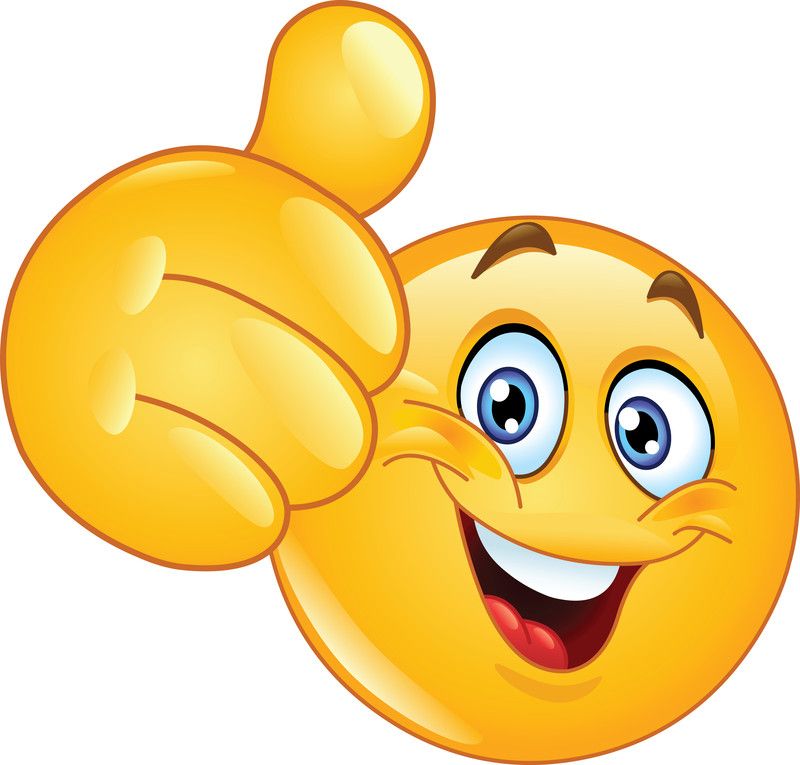 3
2
1
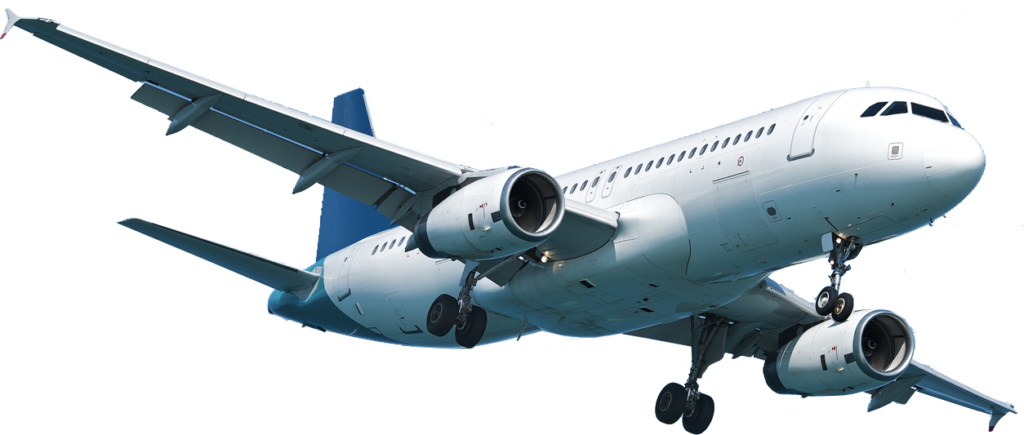 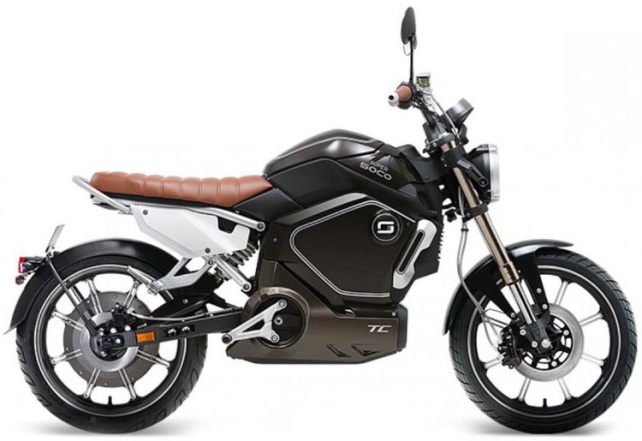 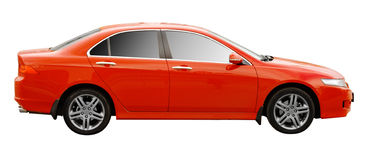 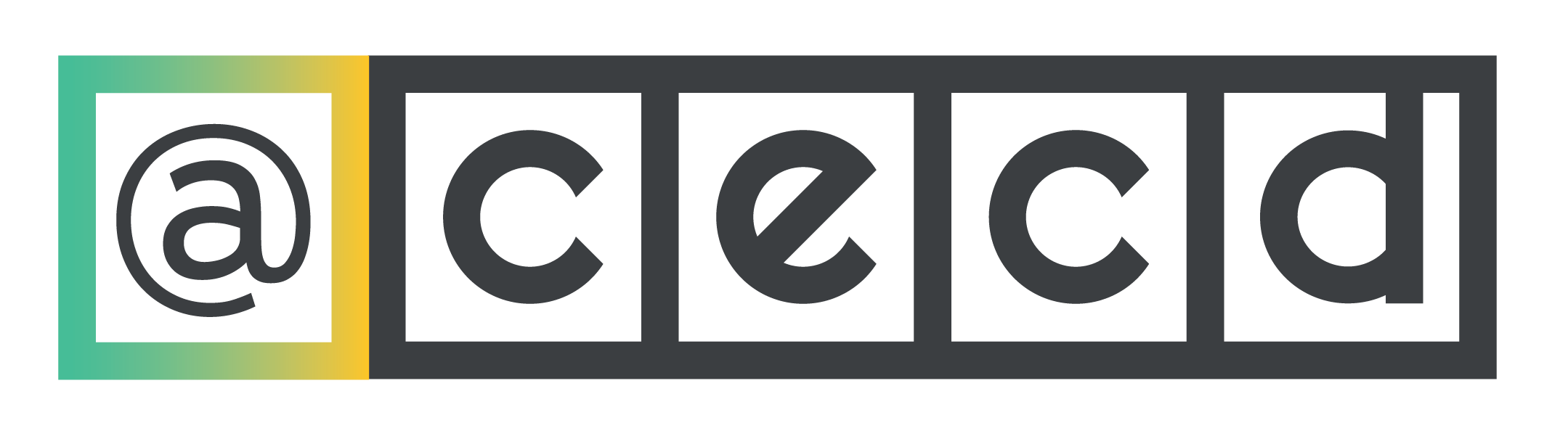 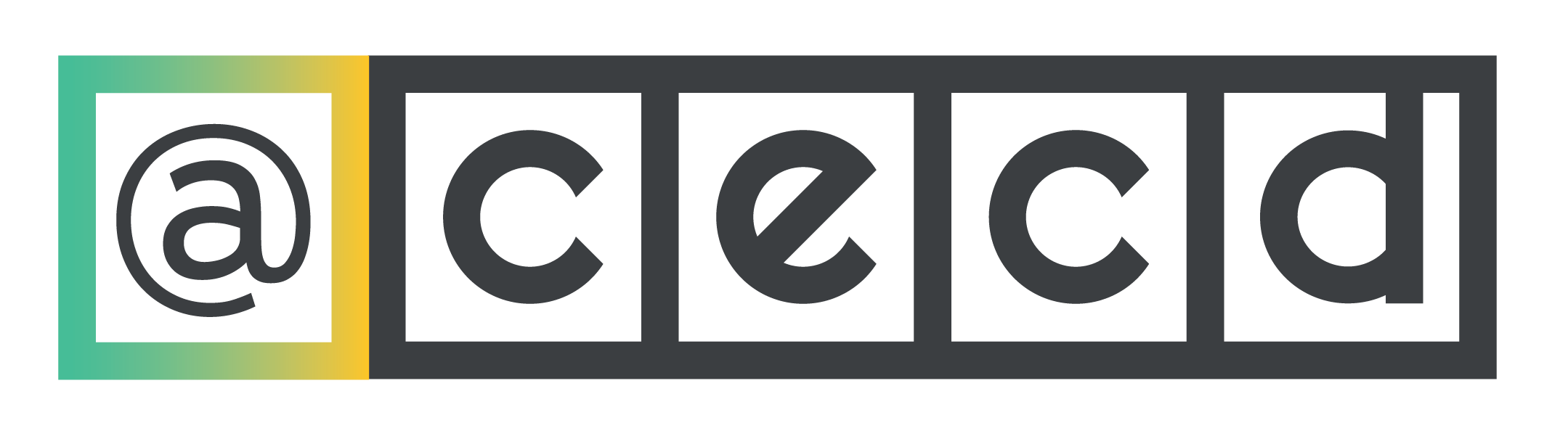 Segue a linha e diz qual o número que corresponde a cada meio de transporte.
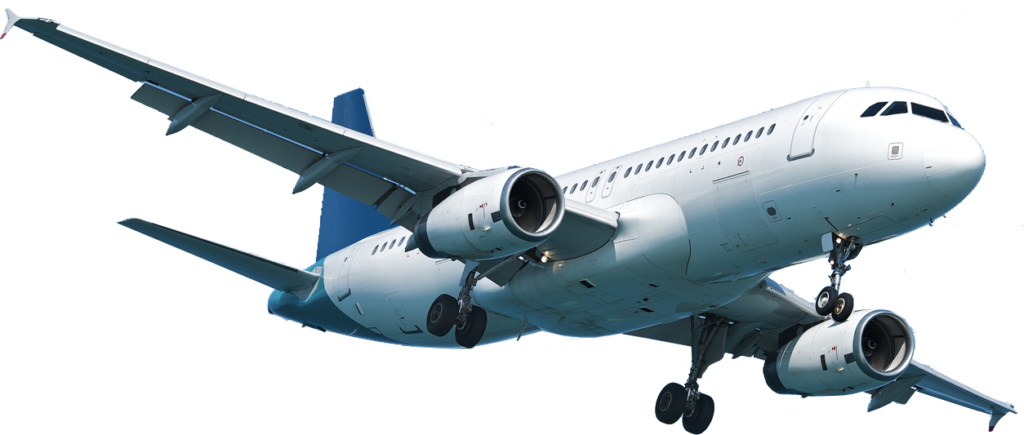 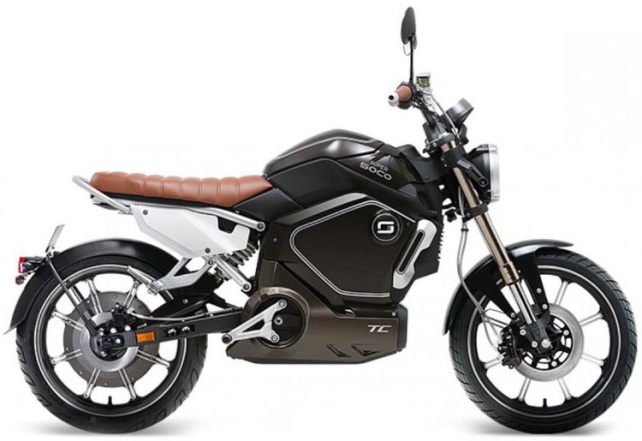 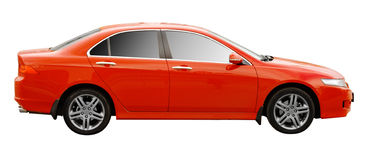 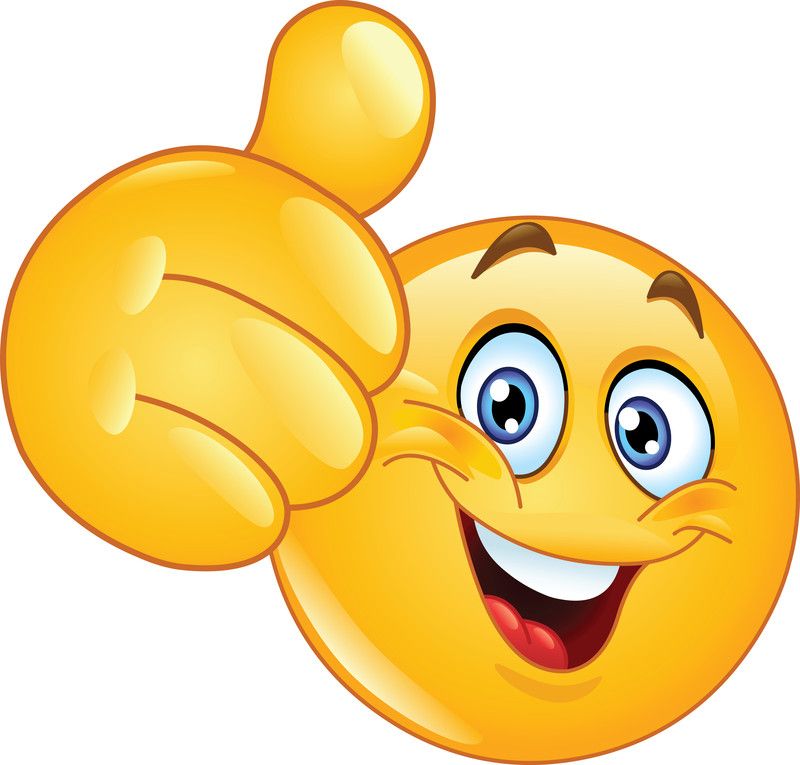 3
1
2
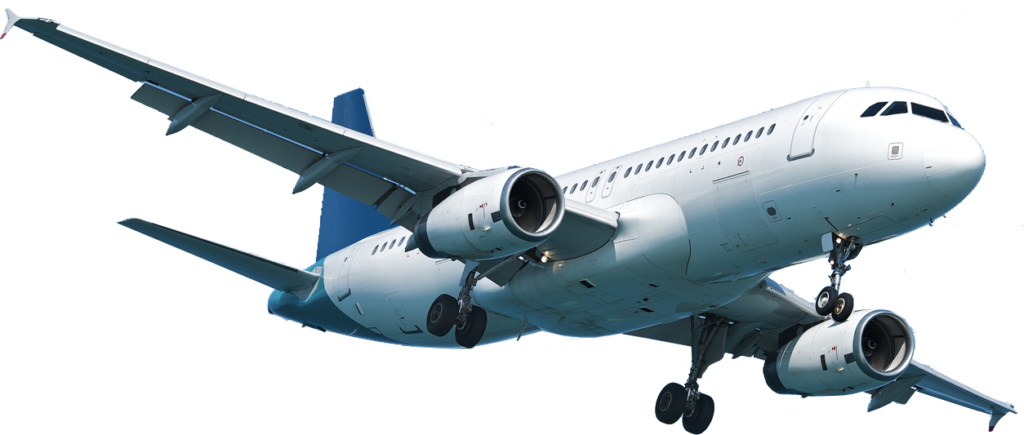 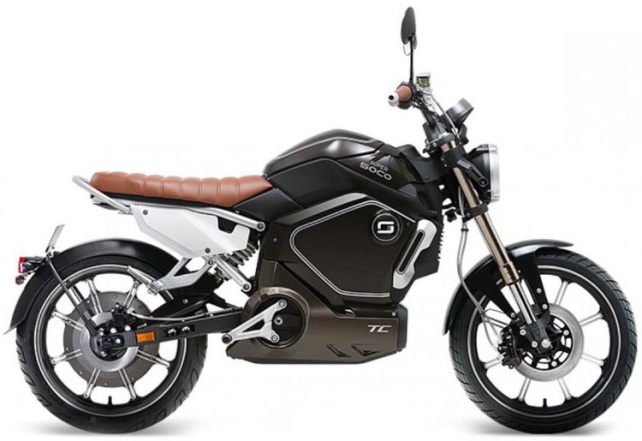 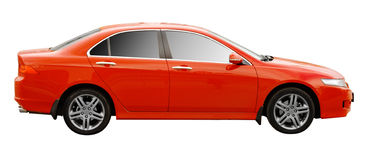 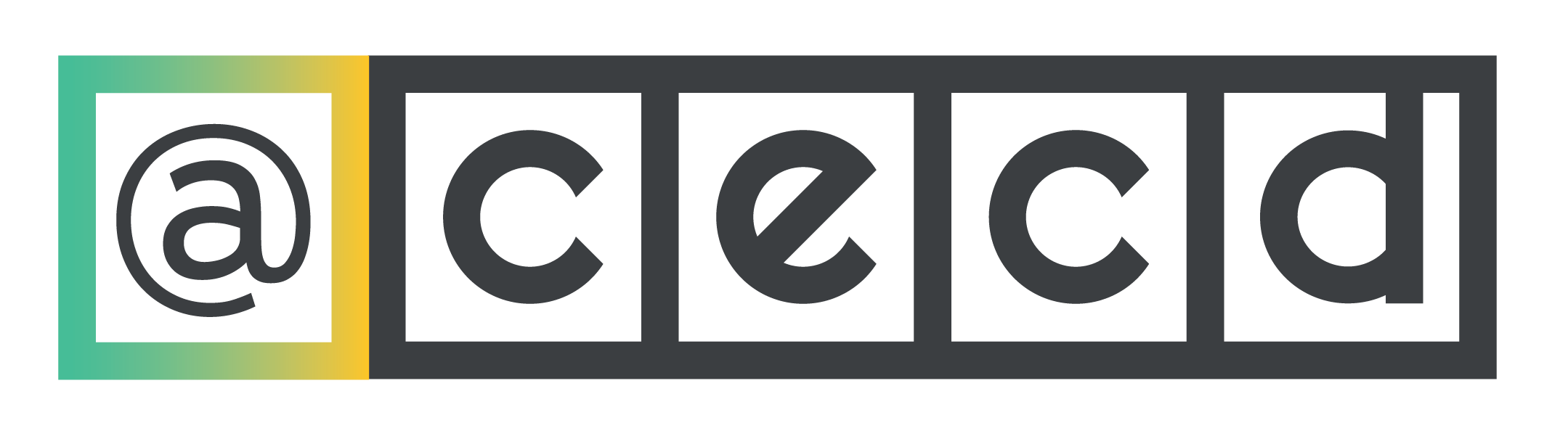 Identifica os elementos que estão virados para a direita
1
2
3
4
5
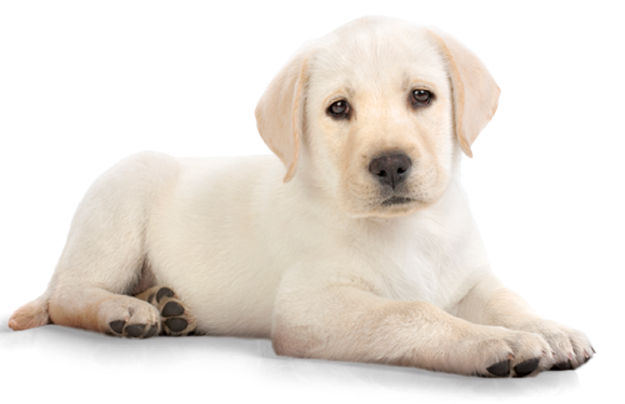 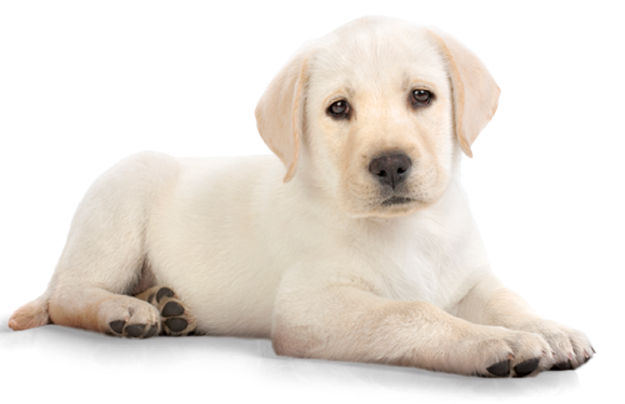 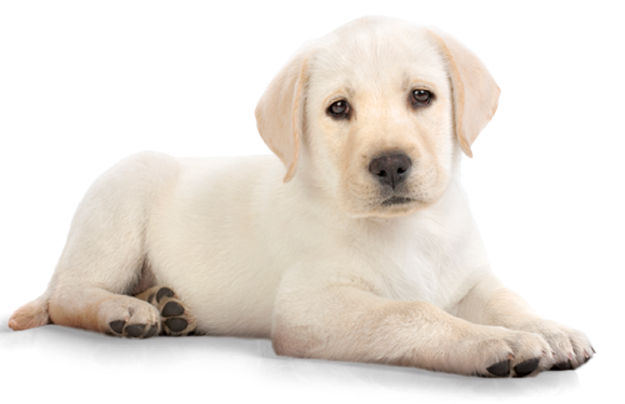 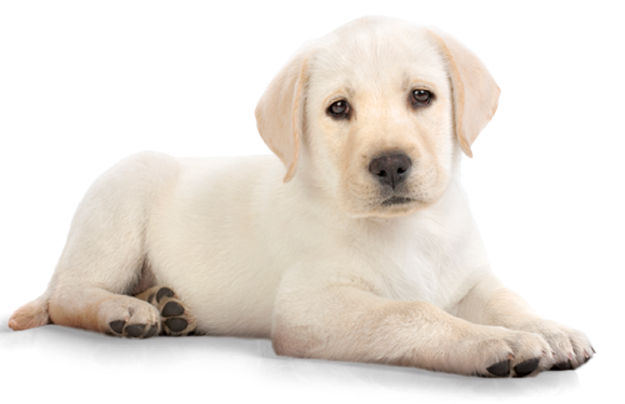 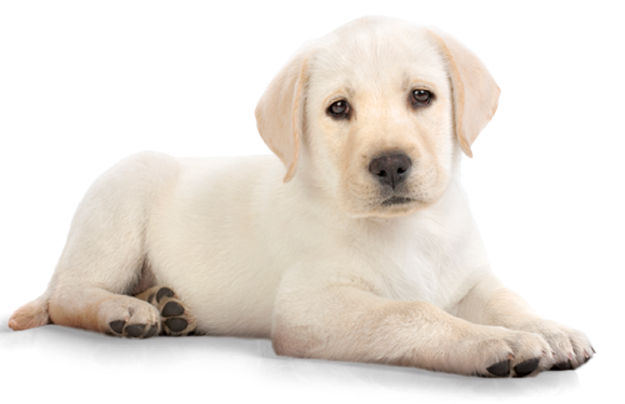 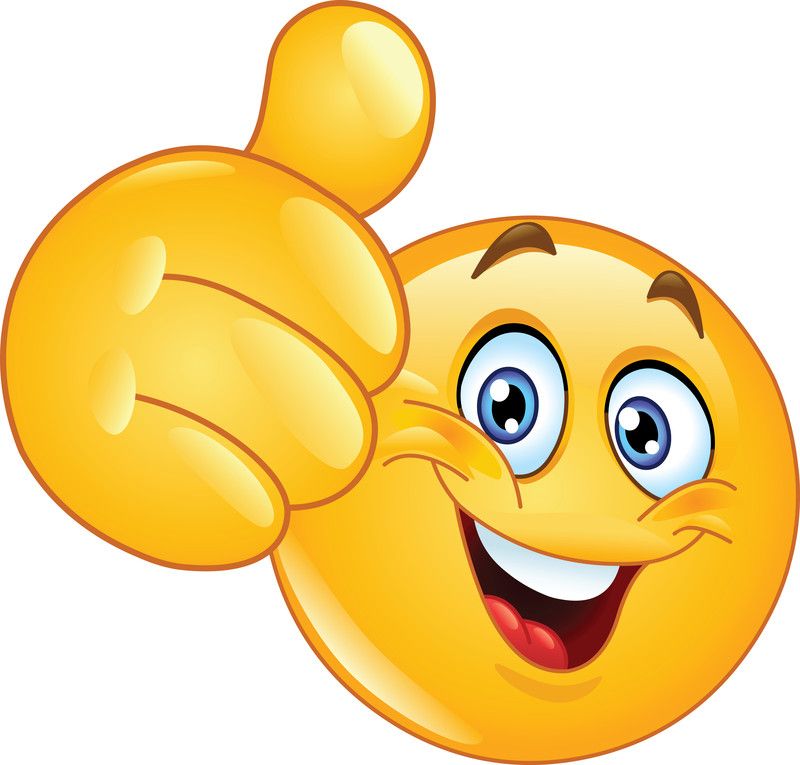 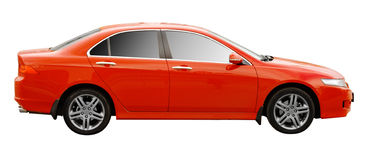 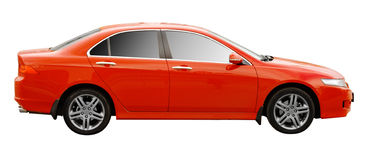 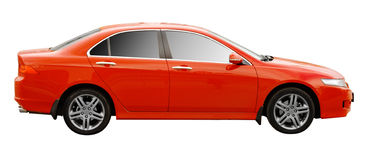 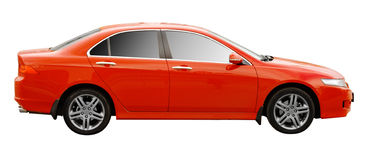 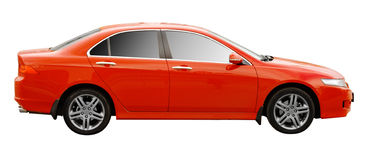 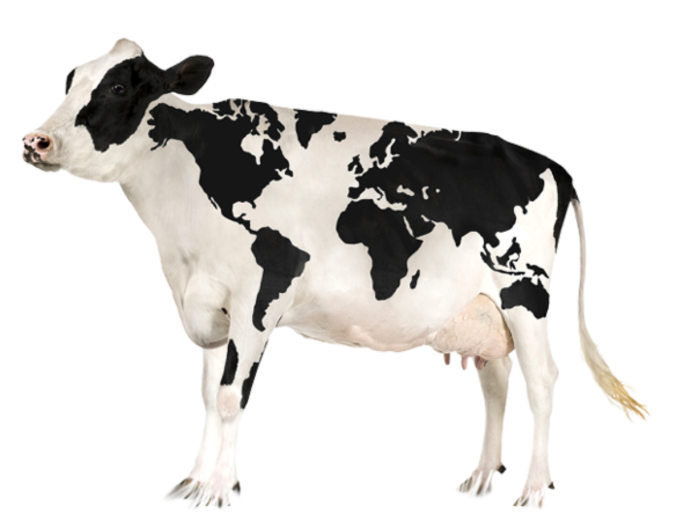 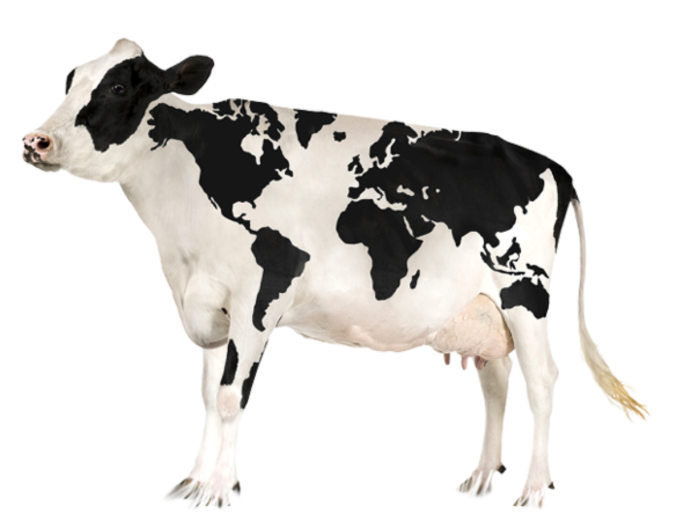 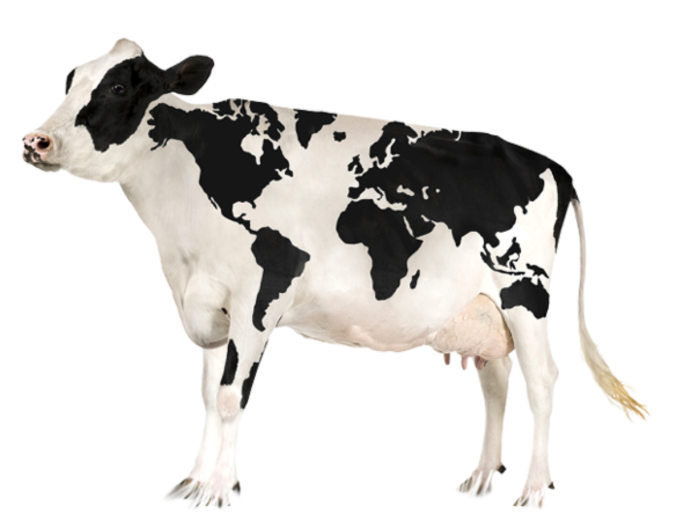 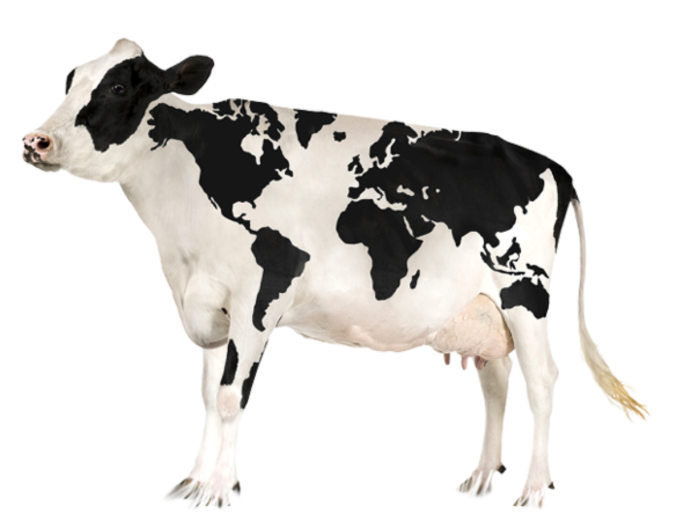 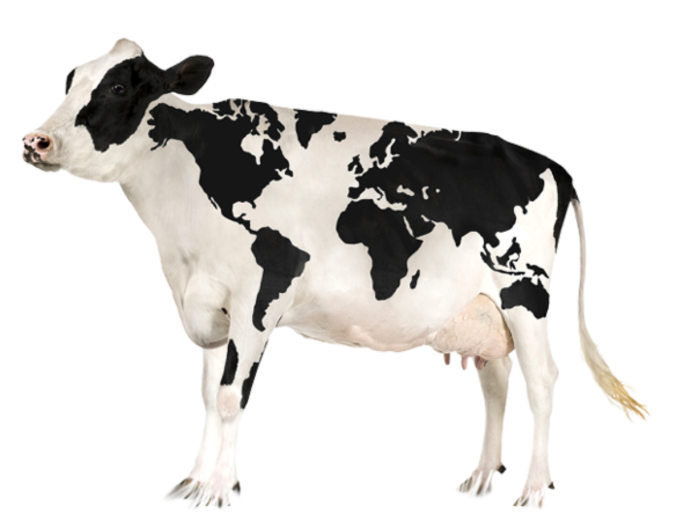 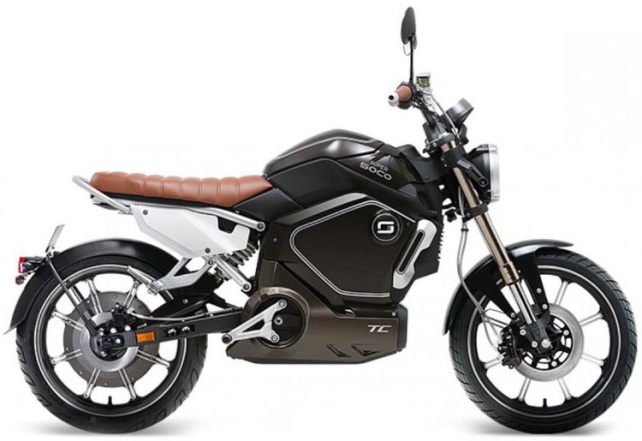 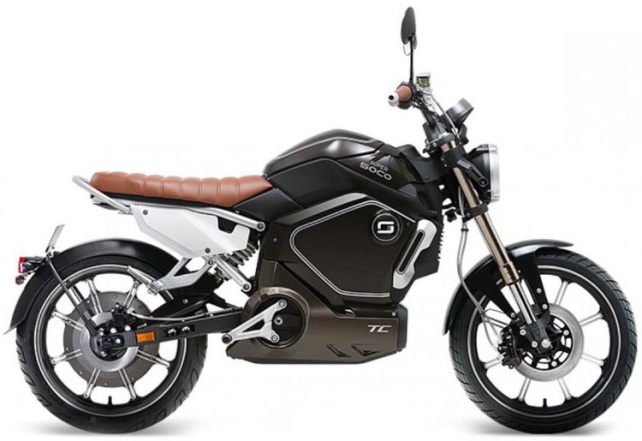 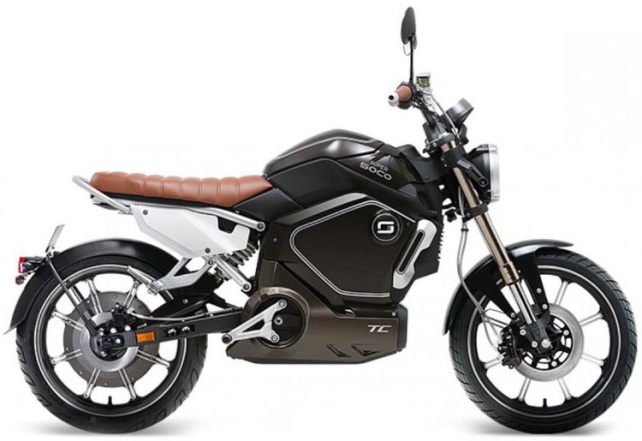 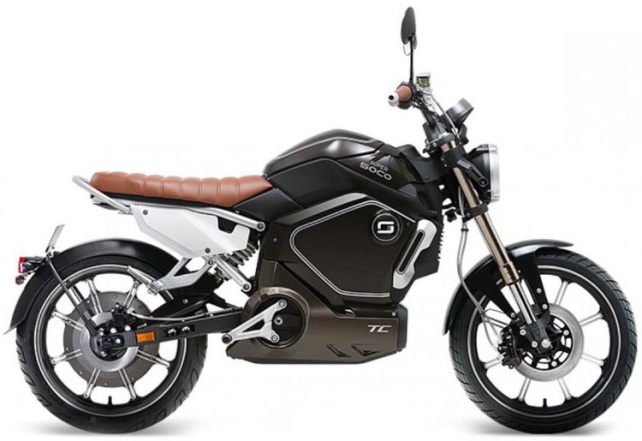 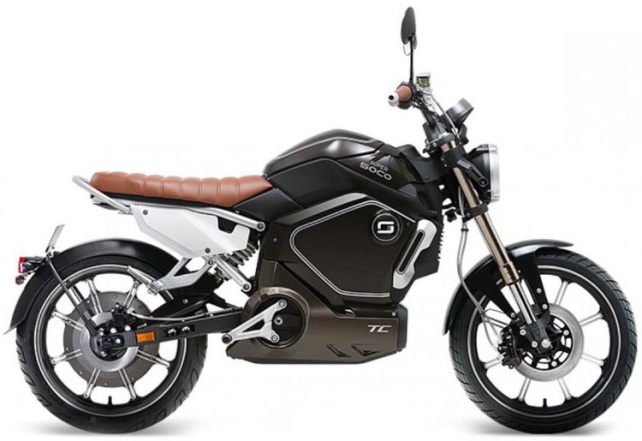 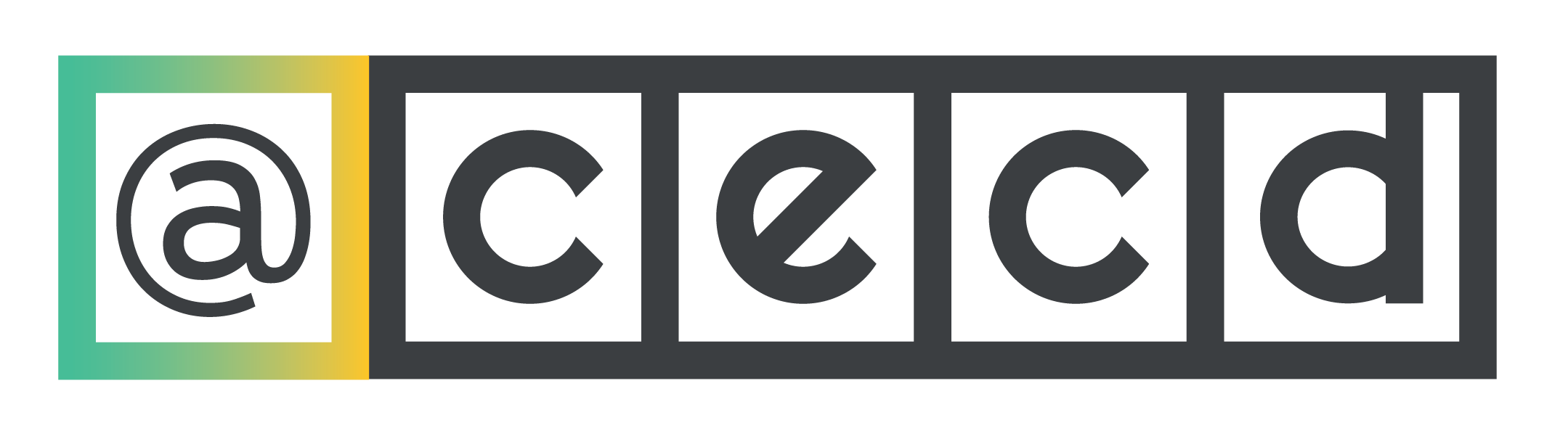 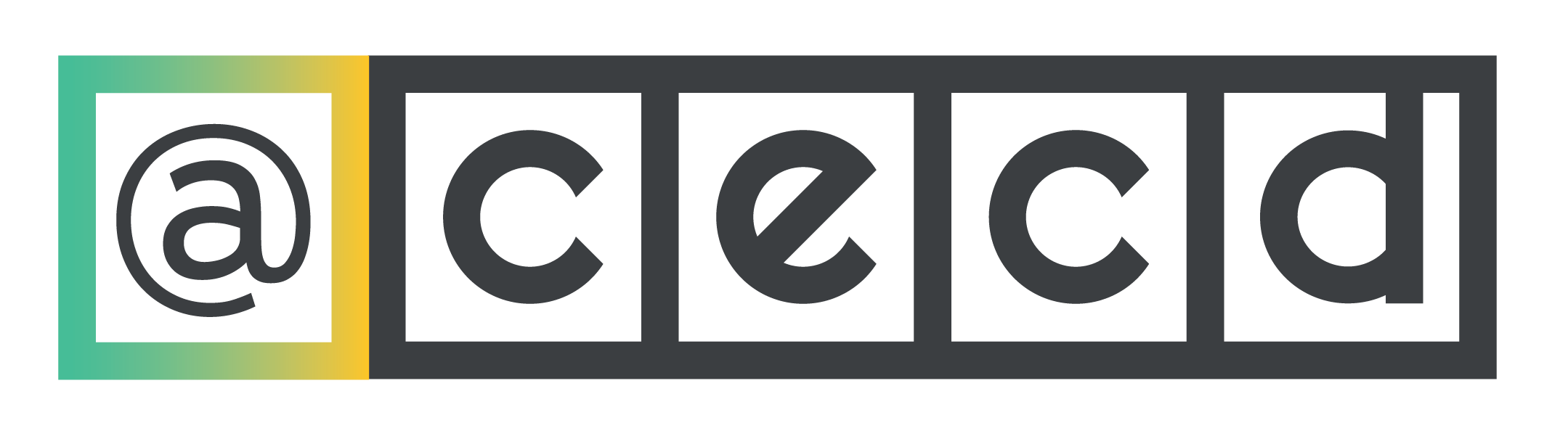 Identifica os elementos que estão virados para a esquerda
1
2
3
4
5
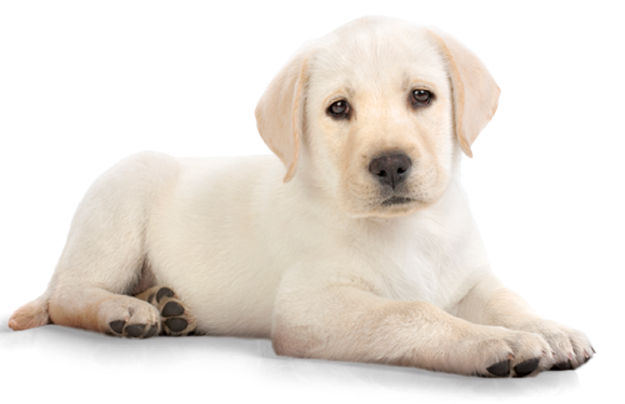 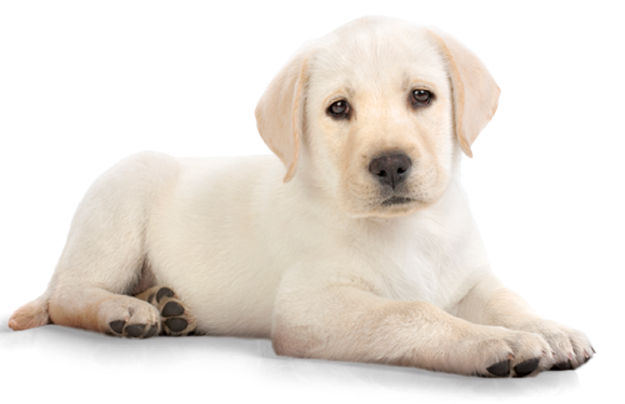 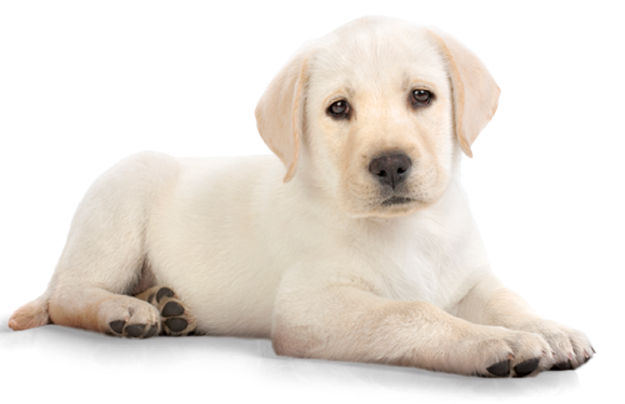 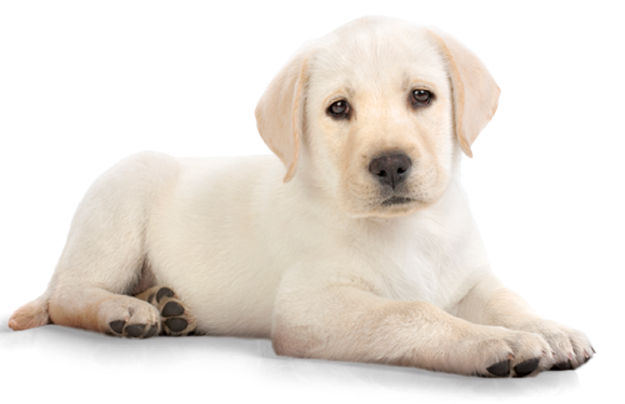 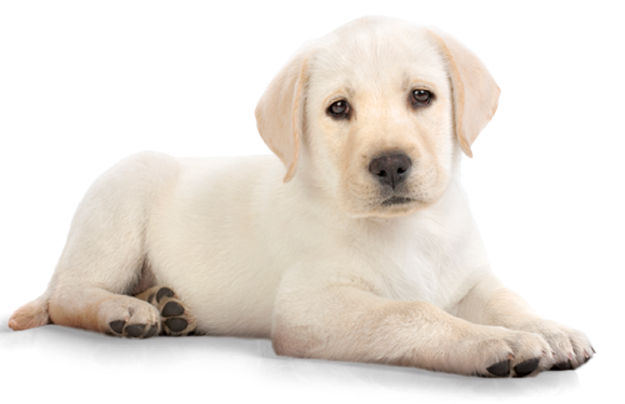 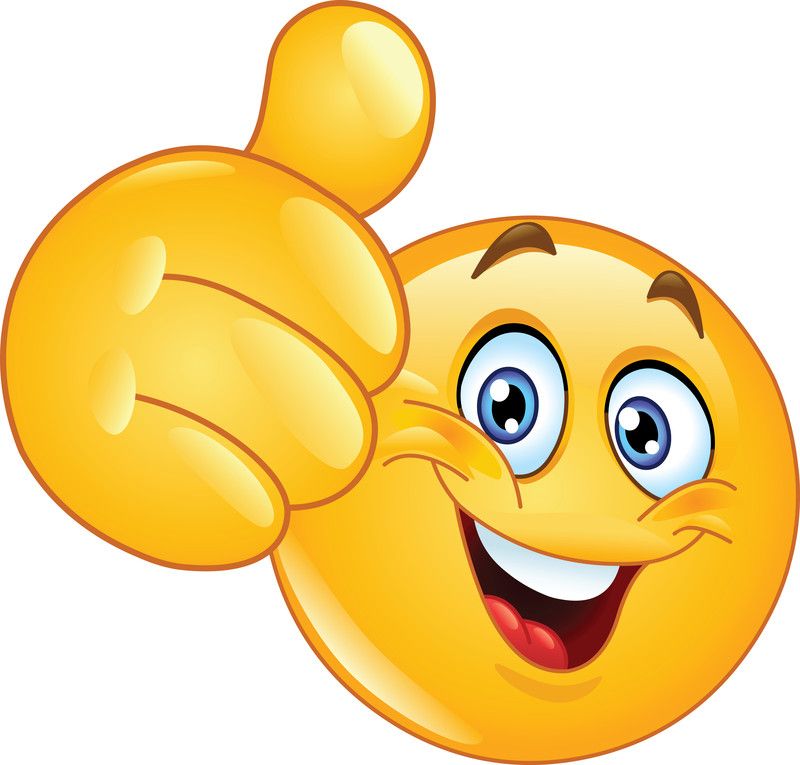 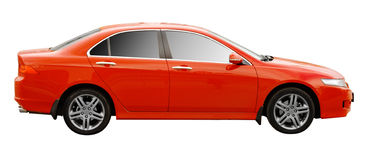 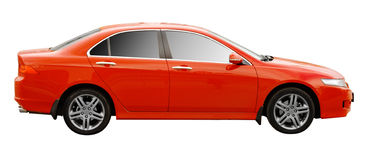 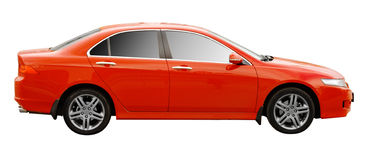 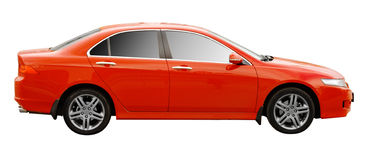 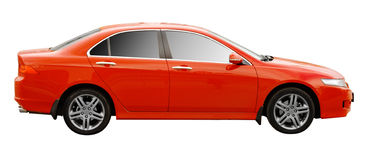 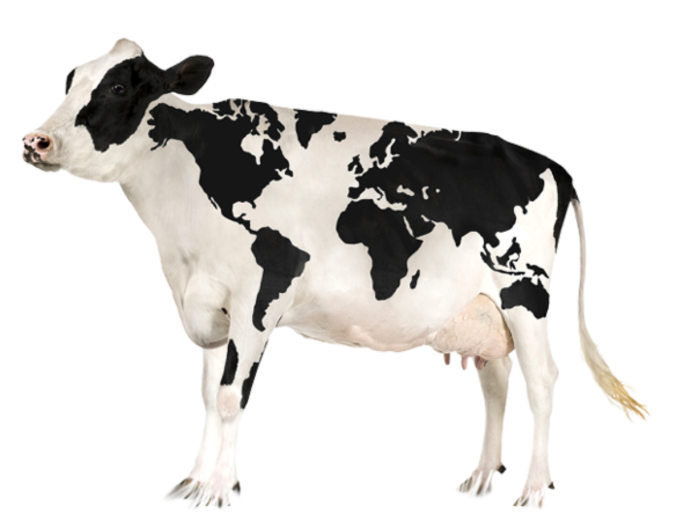 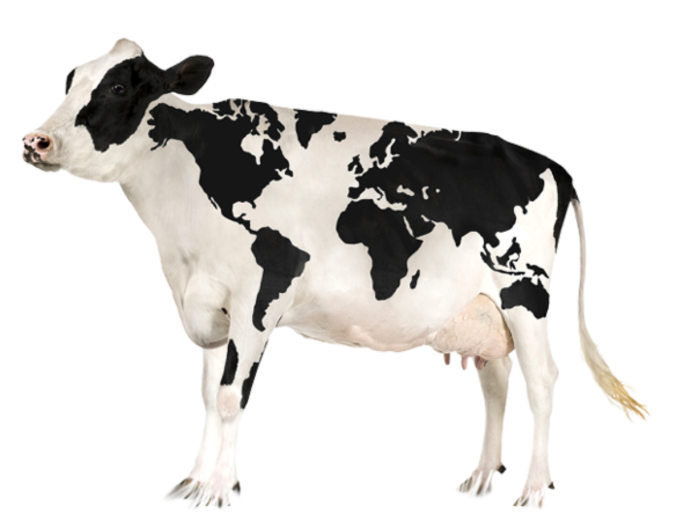 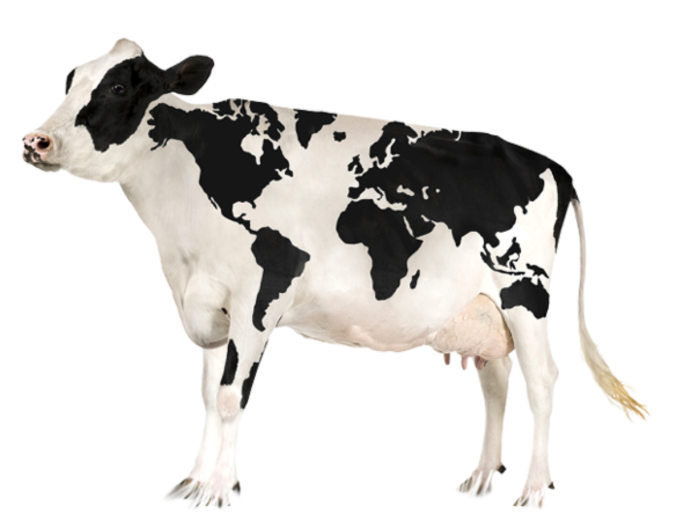 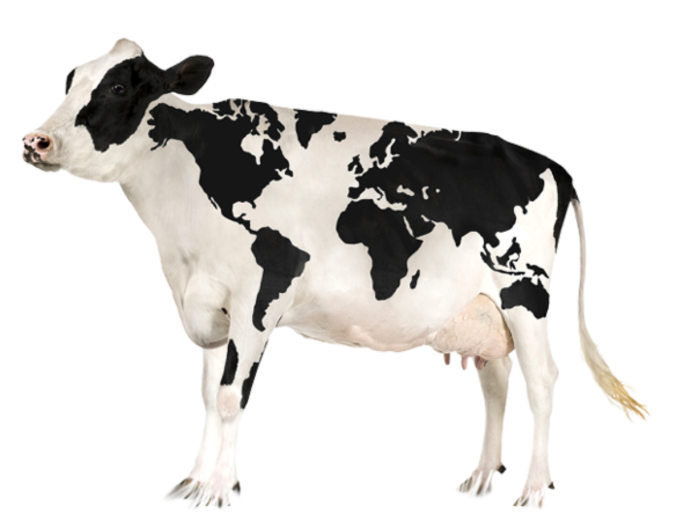 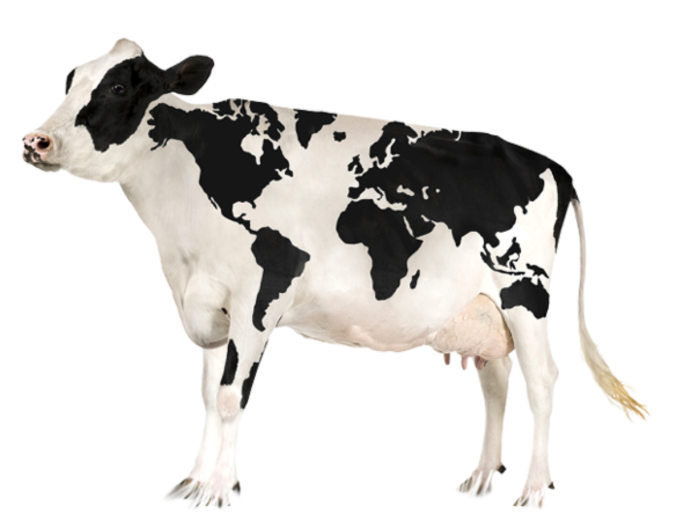 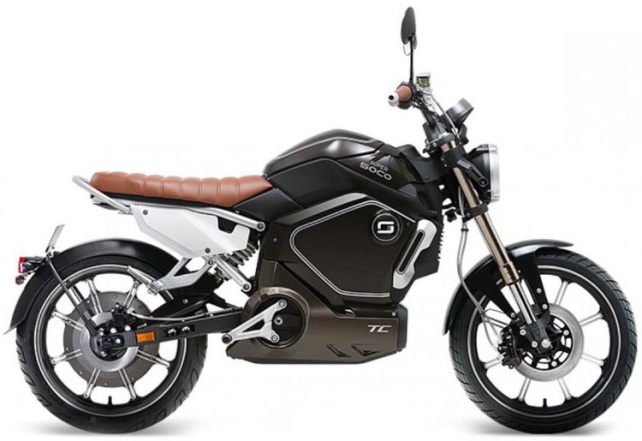 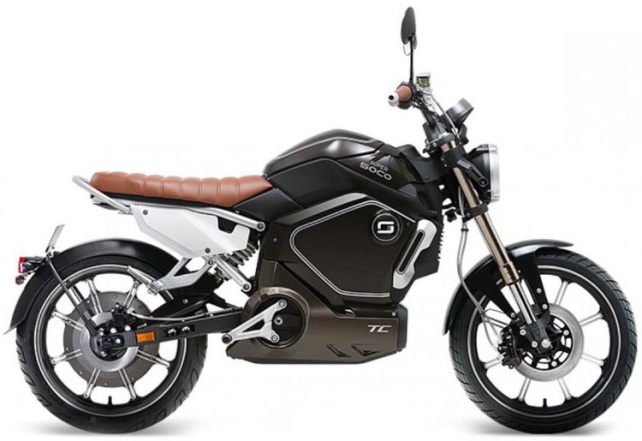 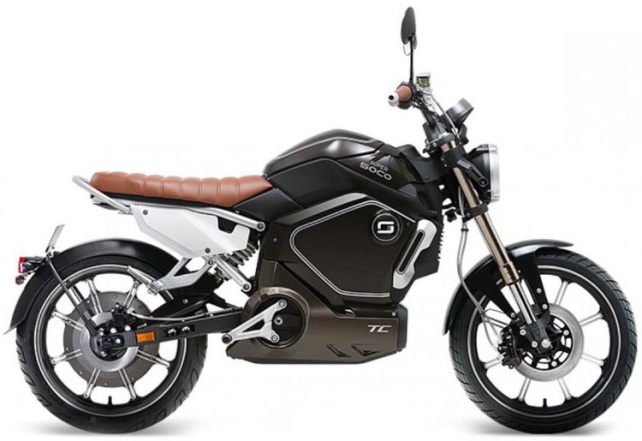 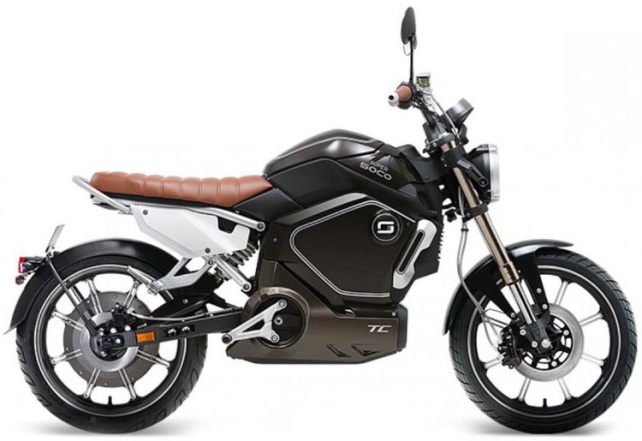 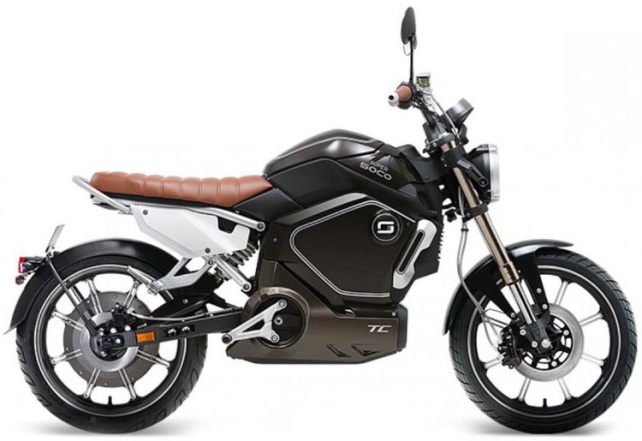 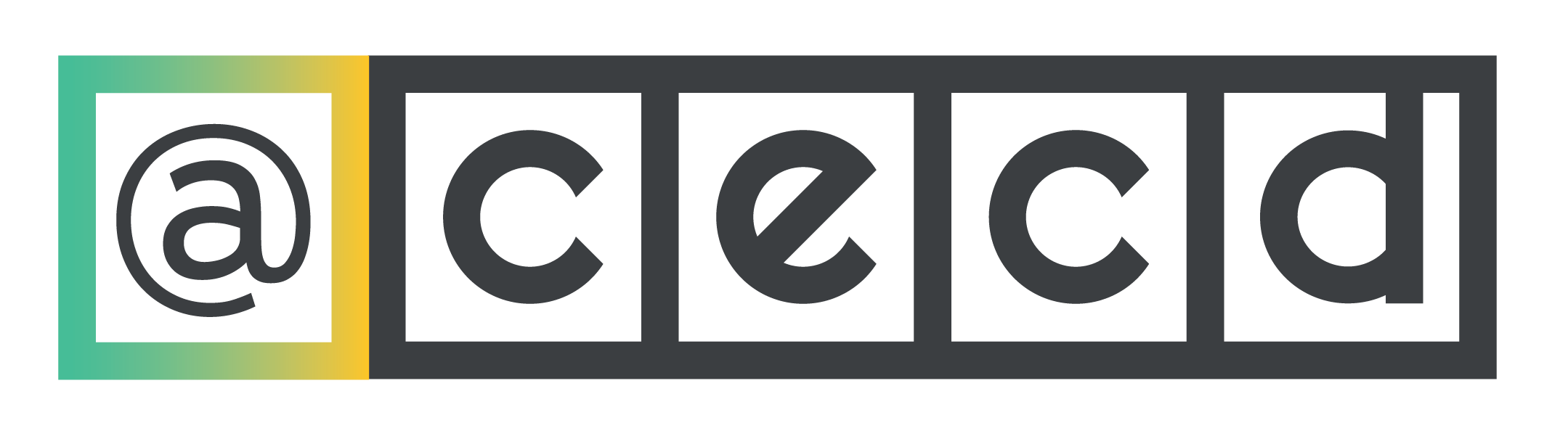 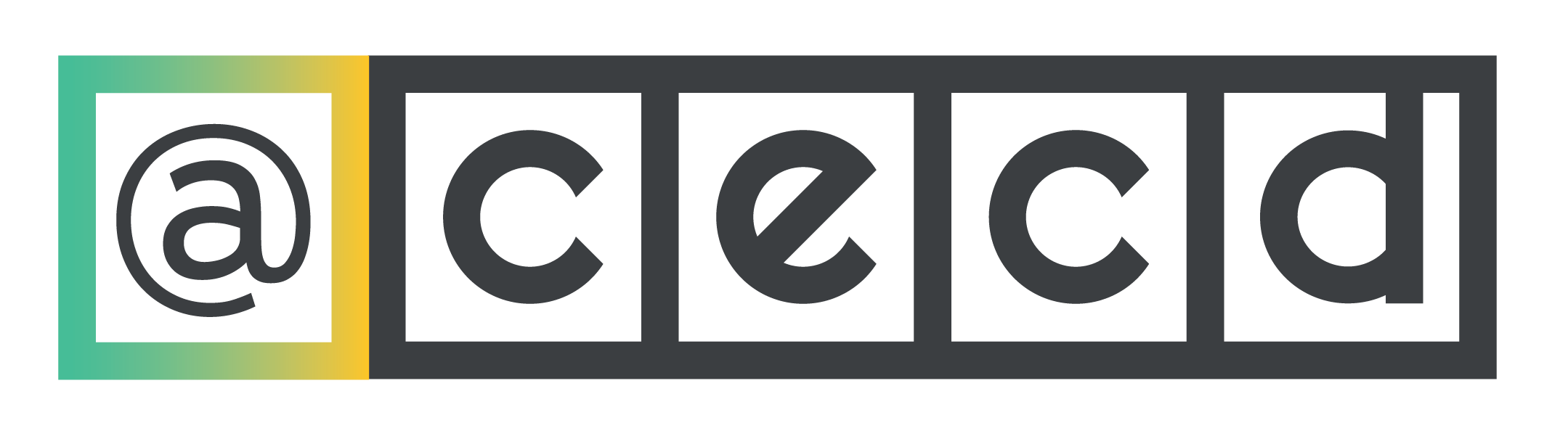 Encontra a imagem diferente em cada fila
1
2
3
4
5
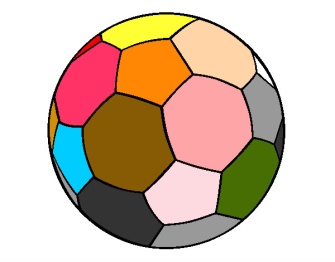 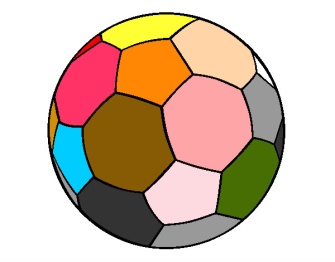 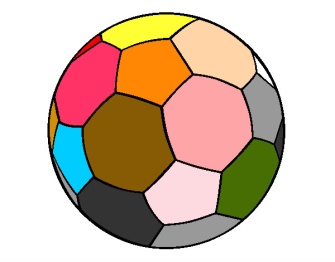 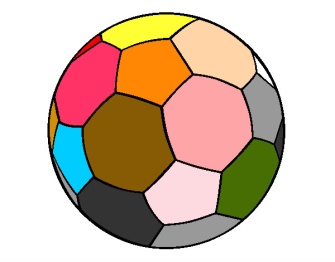 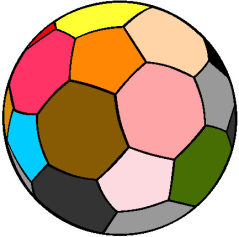 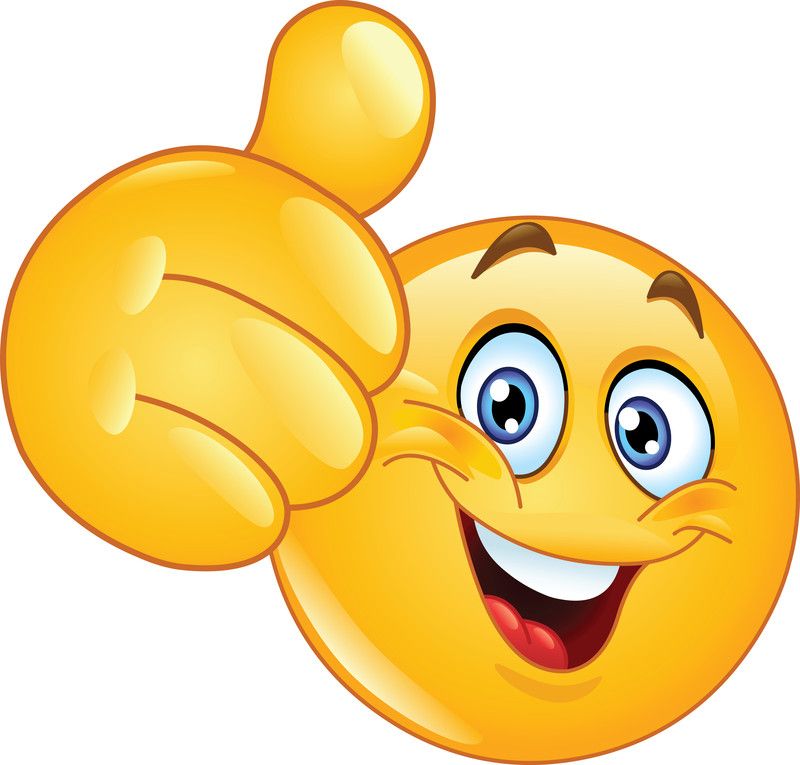 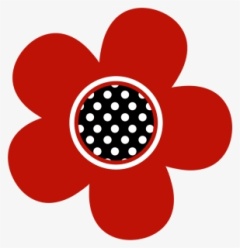 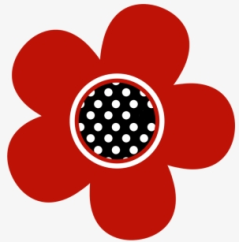 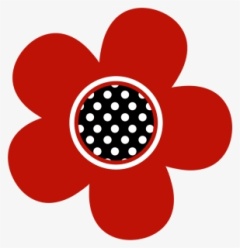 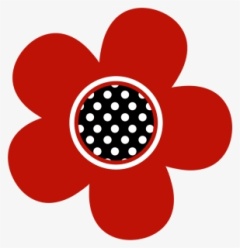 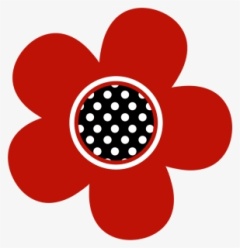 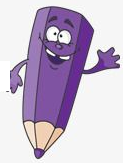 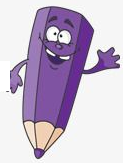 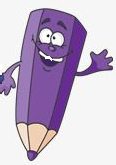 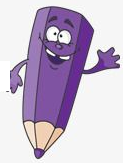 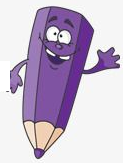 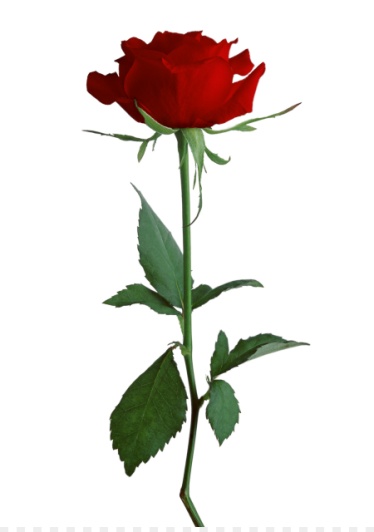 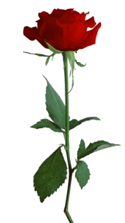 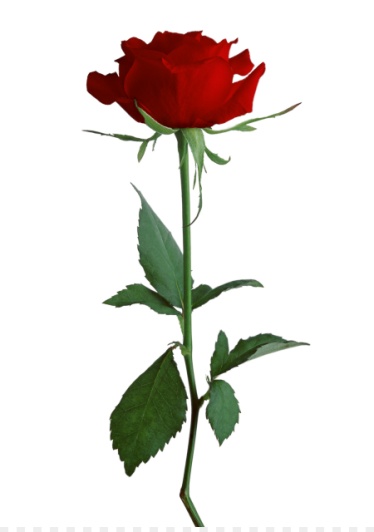 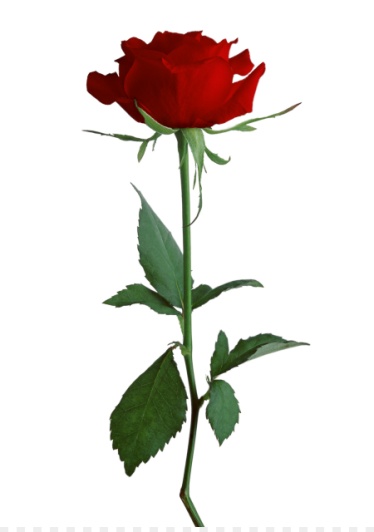 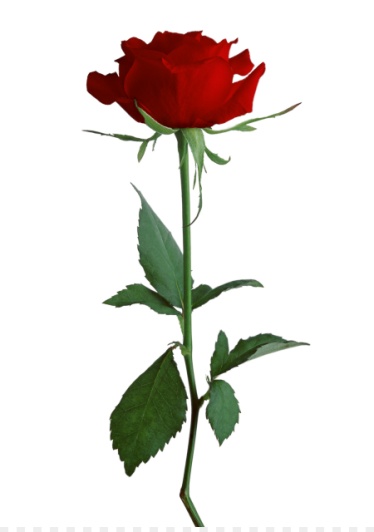 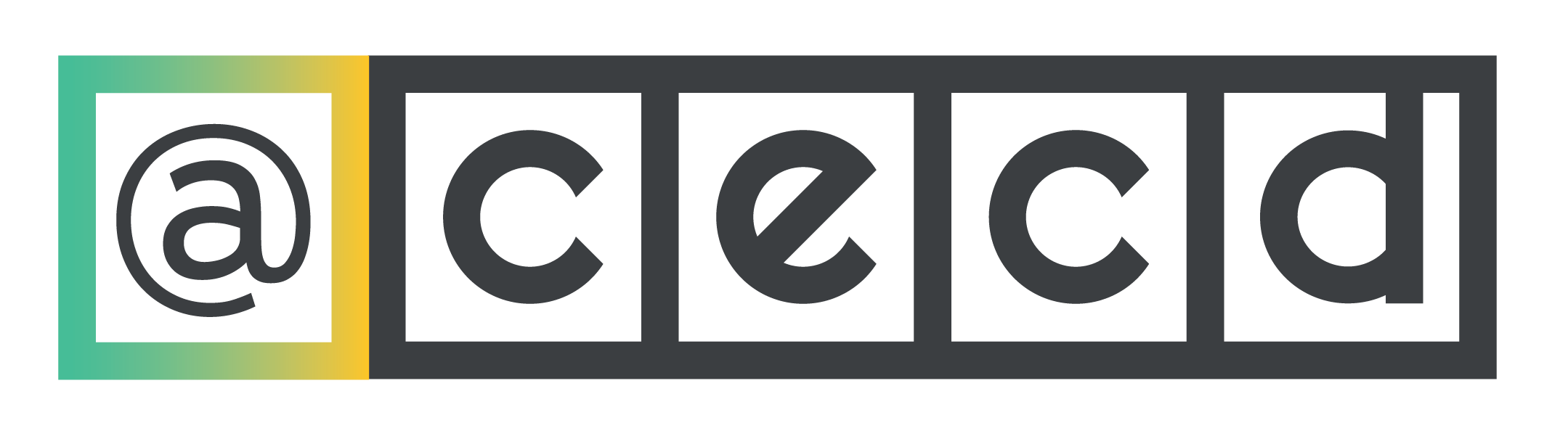 Coloca os símbolos de forma a que em cada fila não se repete nenhum
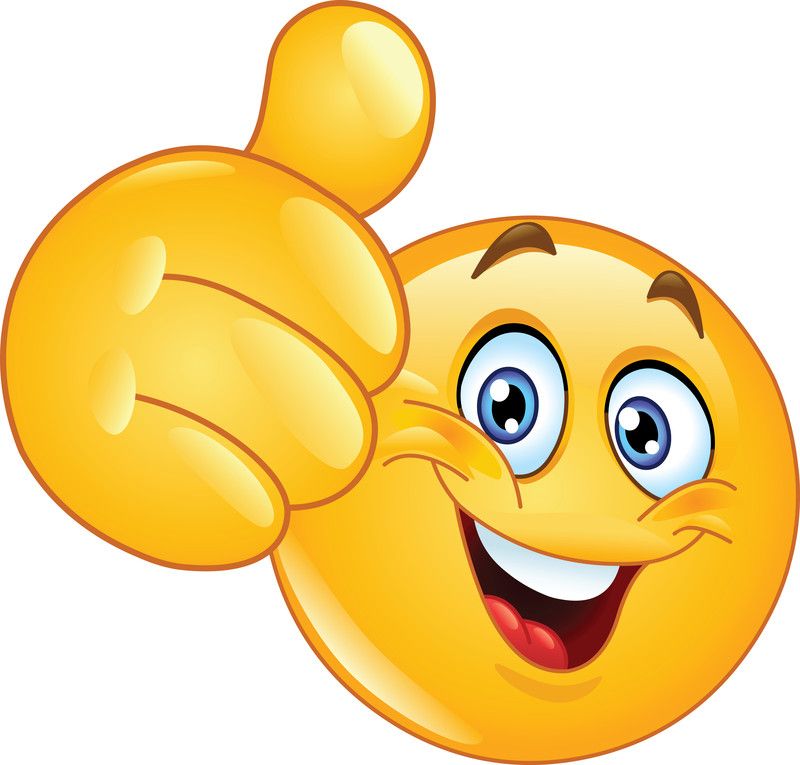 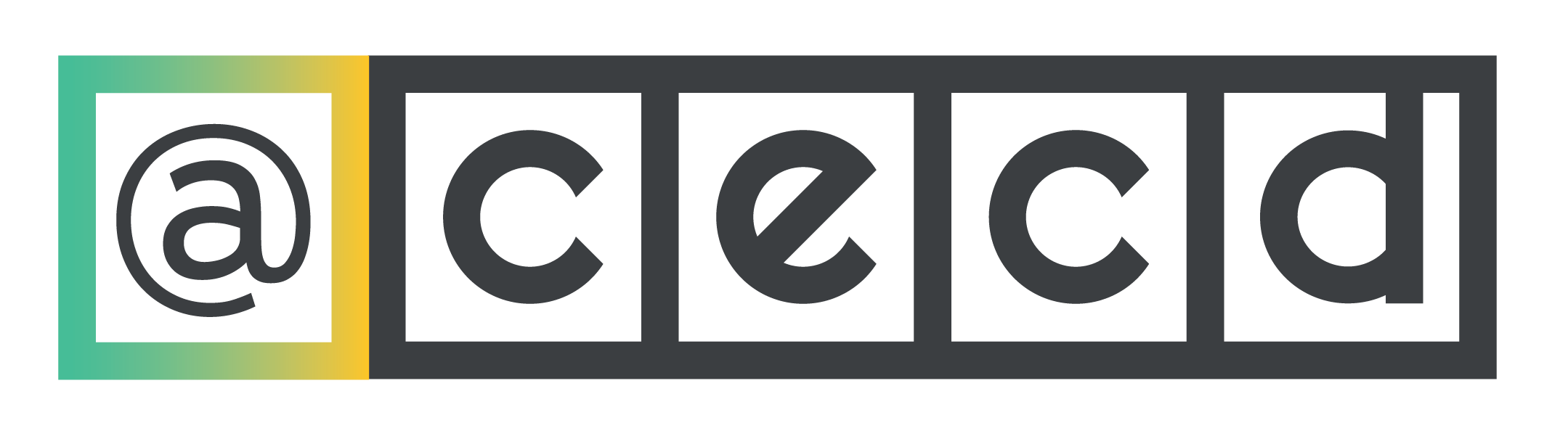 Coloca os símbolos de forma a que em cada fila não se repete nenhum
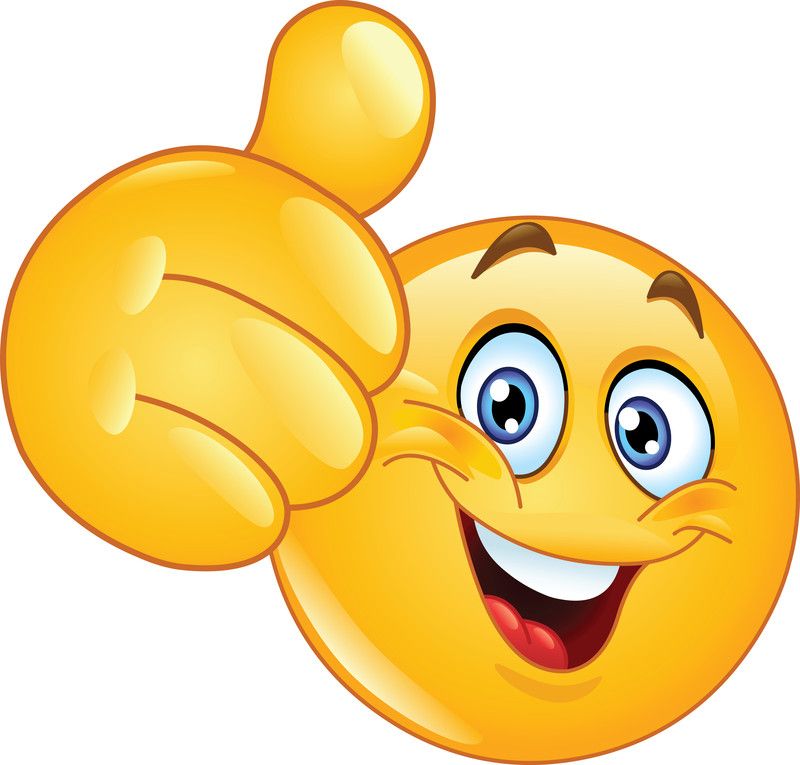 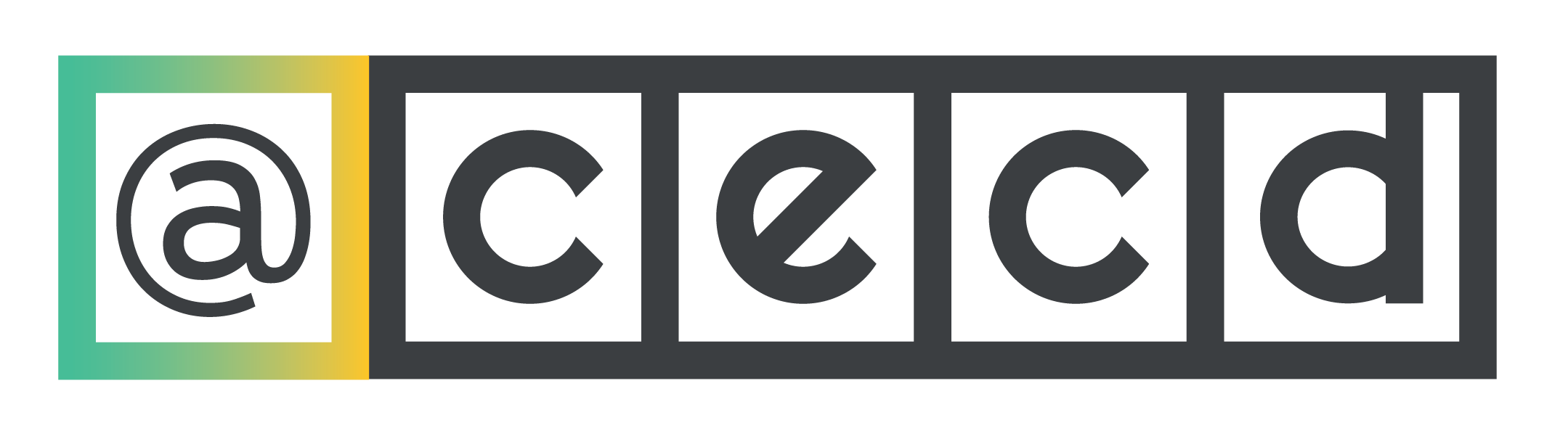 Coloca os símbolos de forma a que em cada fila não se repete nenhum
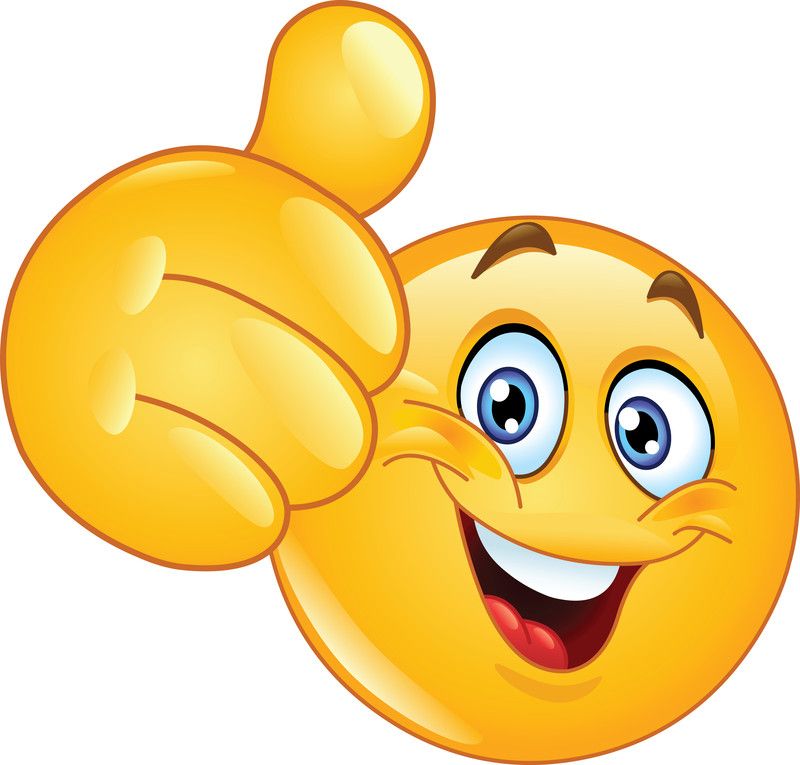 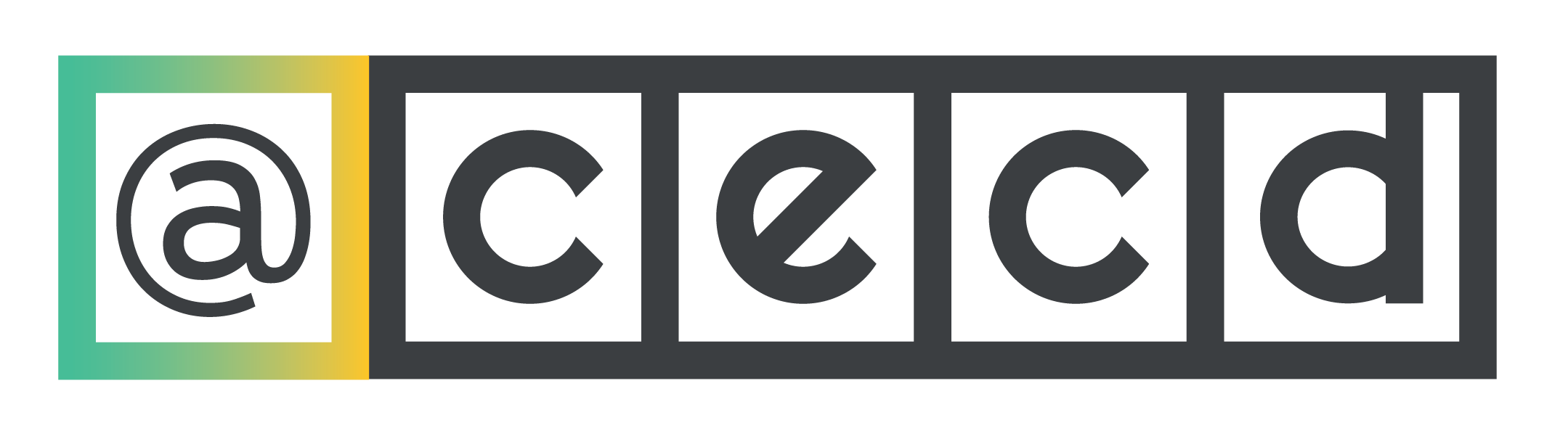 Coloca os símbolos de forma a que em cada fila não se repete nenhum
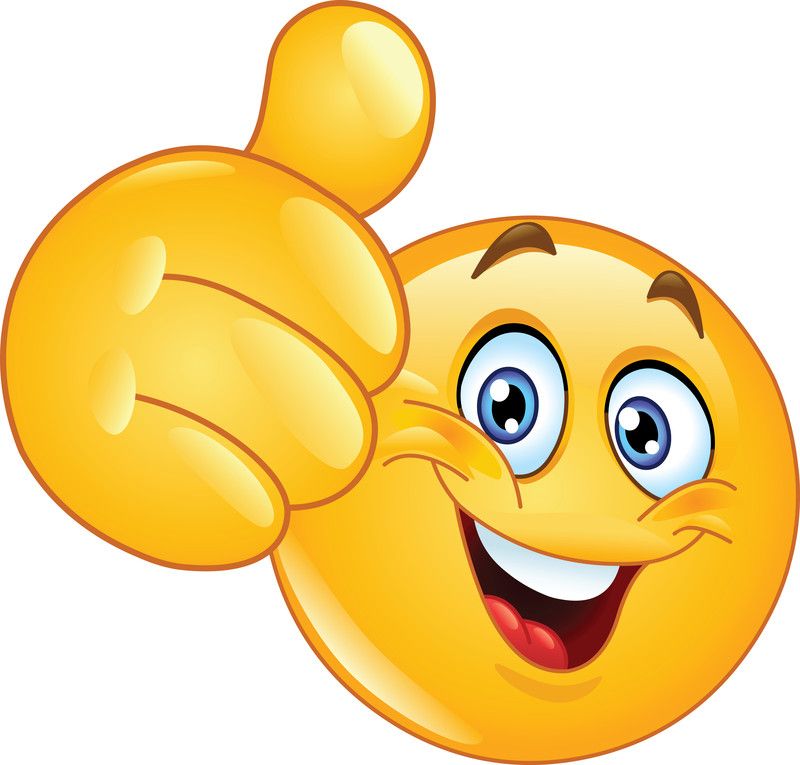 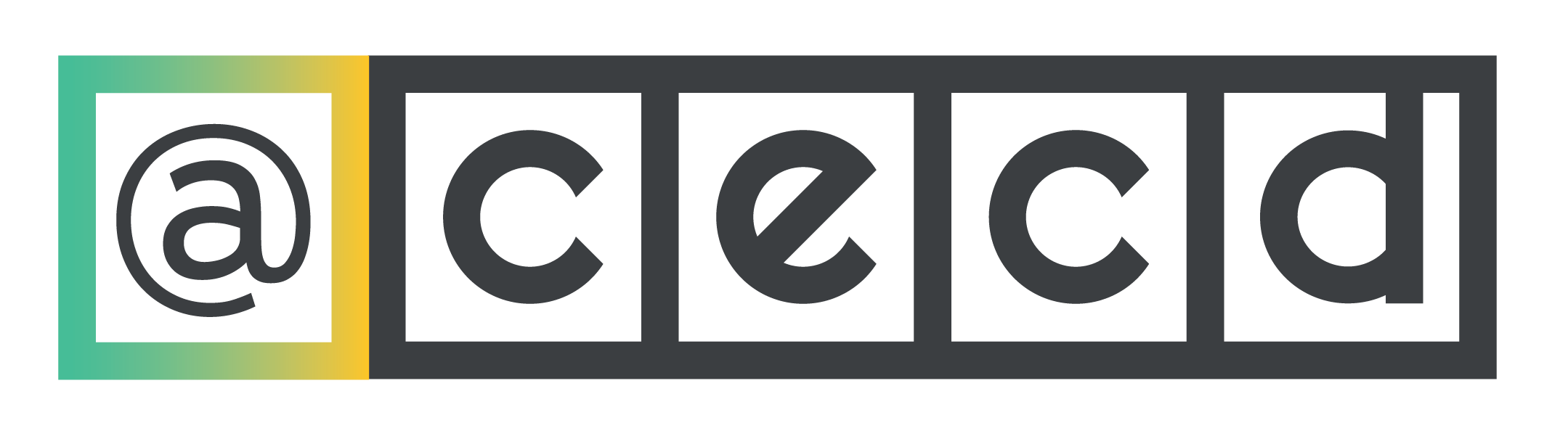 Descobre os elementos que rimam
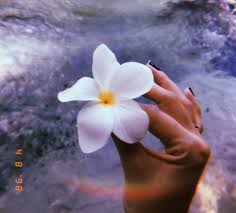 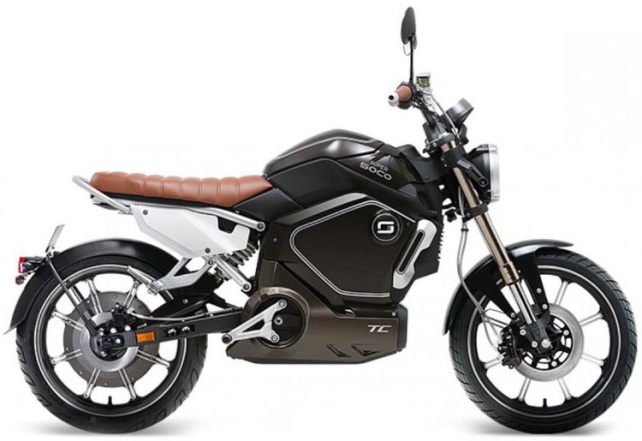 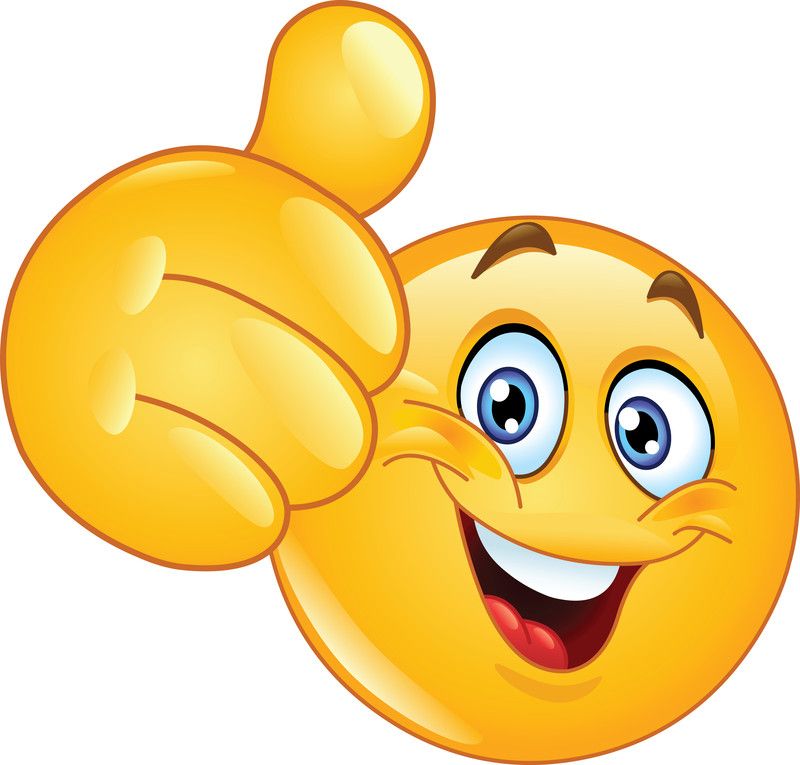 FOTO
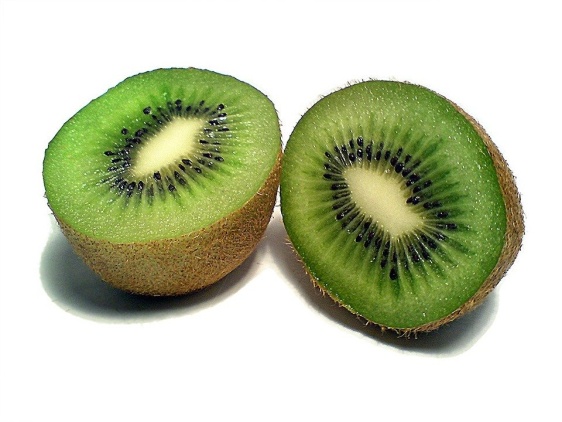 MOTO
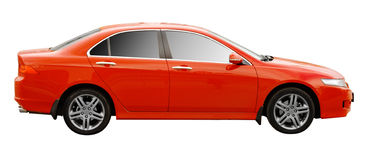 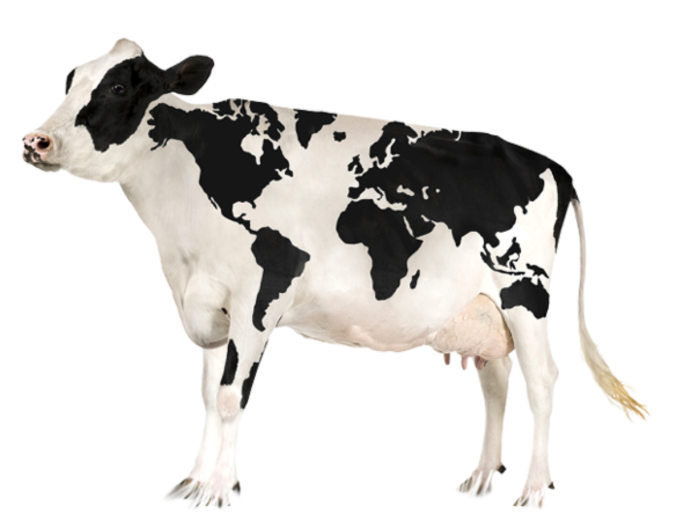 KIWI
VACA
CARRO
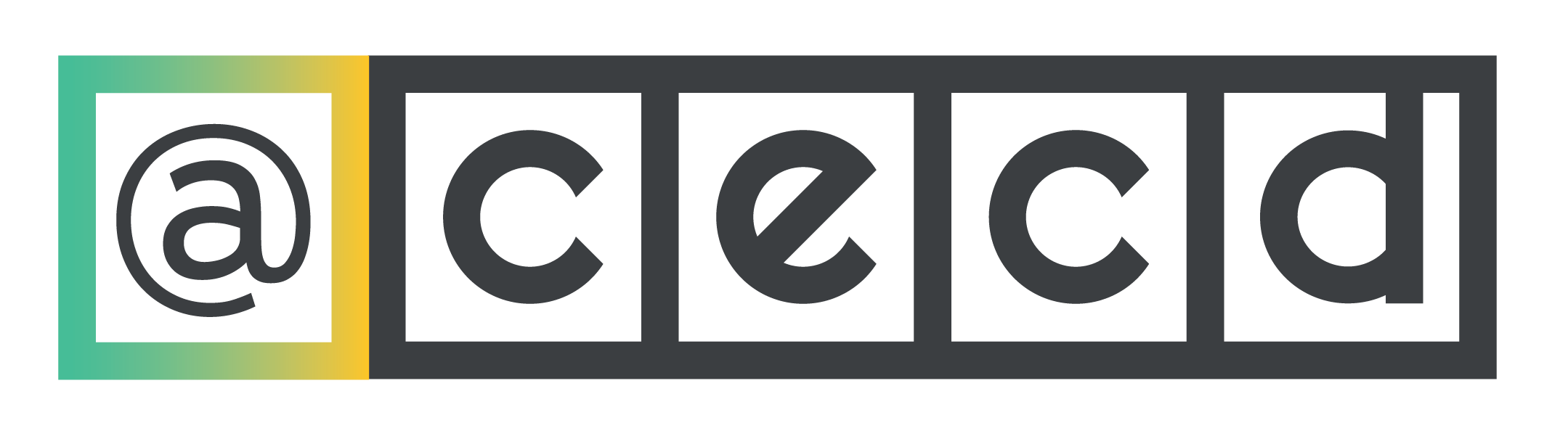 Descobre os elementos que rimam
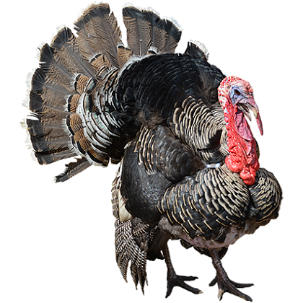 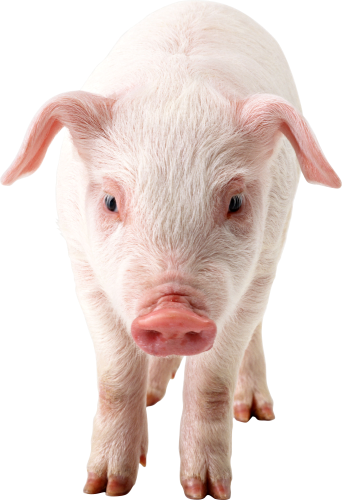 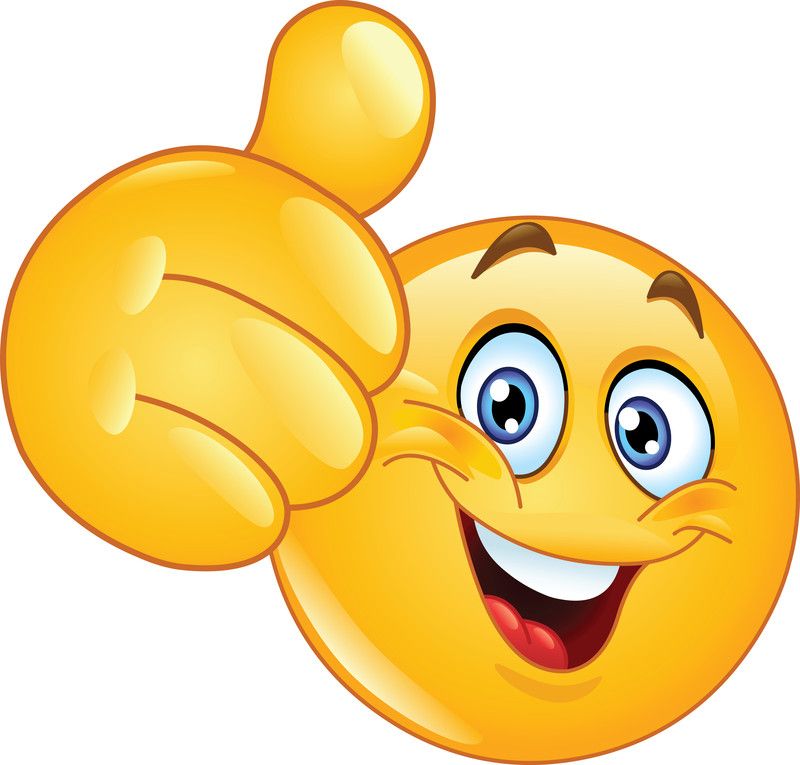 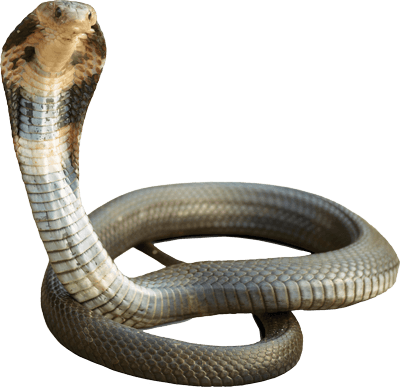 PERÚ
PORCO
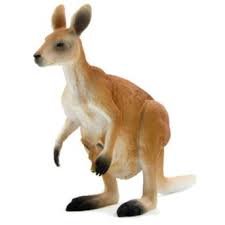 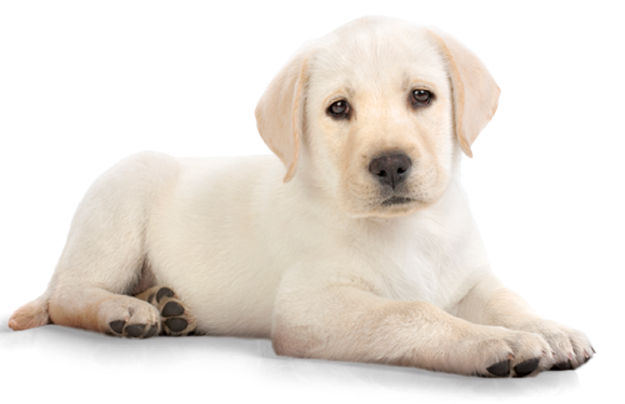 COBRA
CANGURU
CÃO
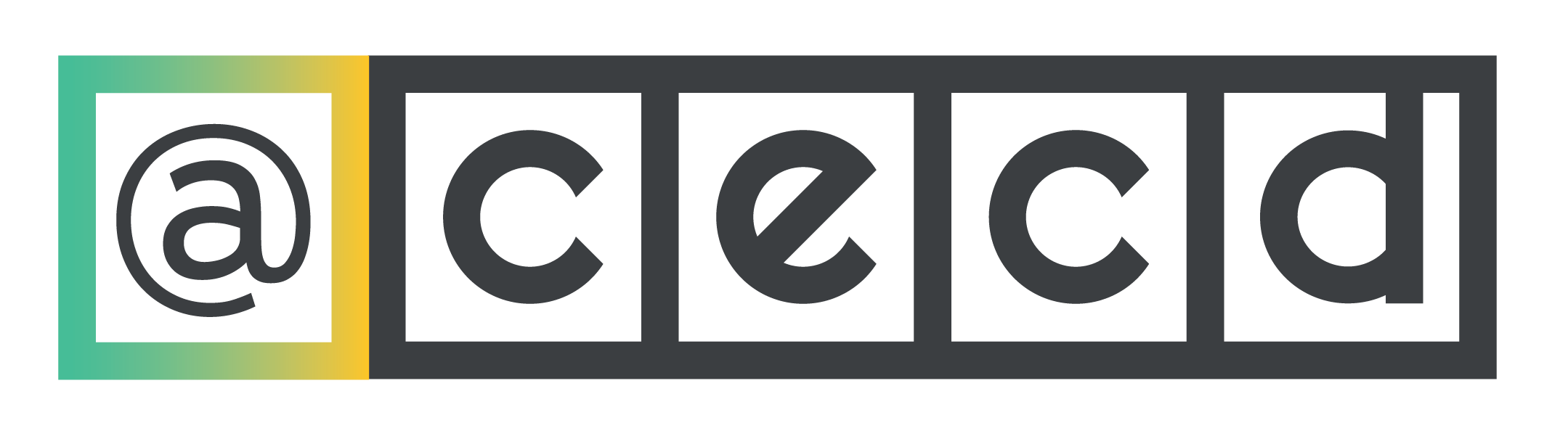 Descobre os elementos que faltam na sequência
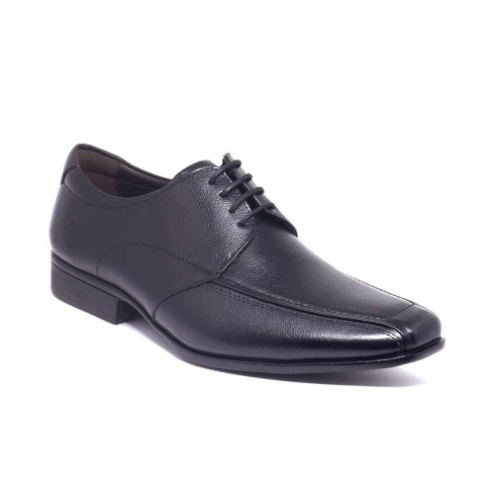 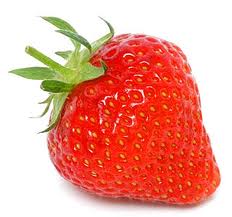 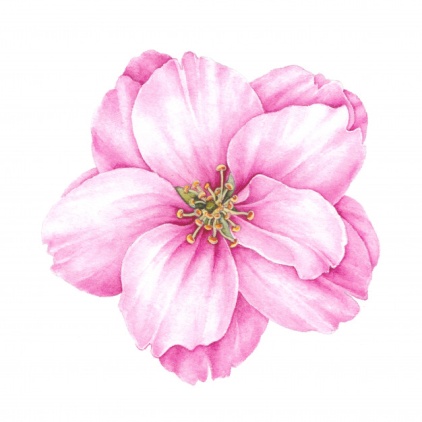 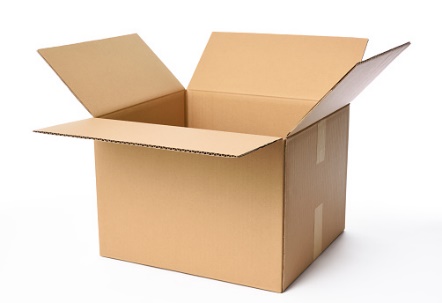 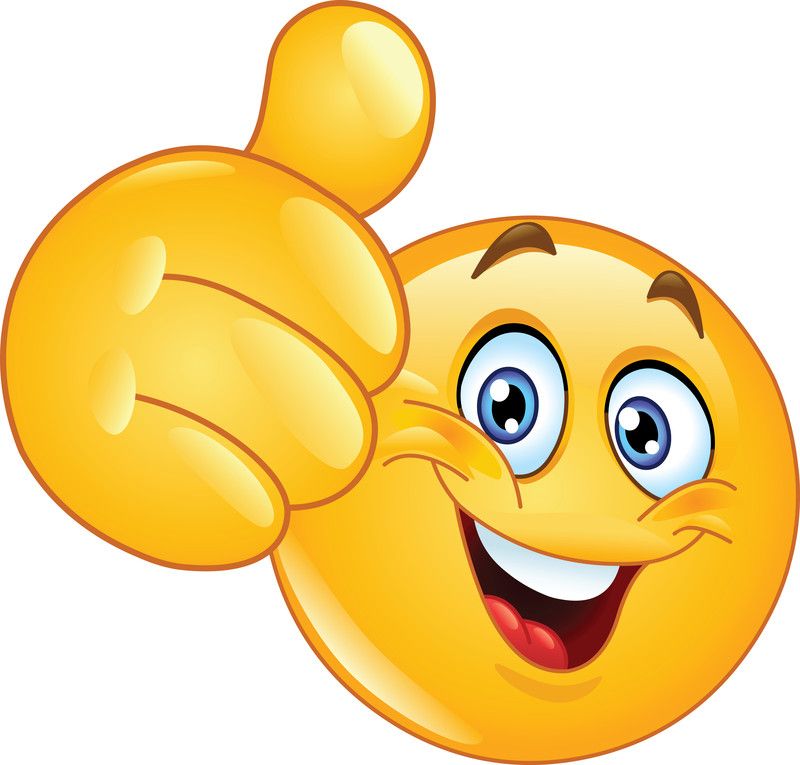 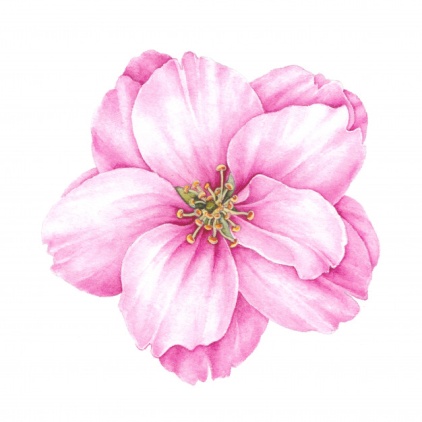 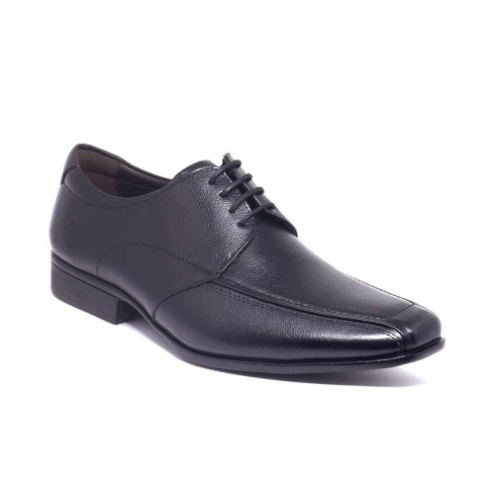 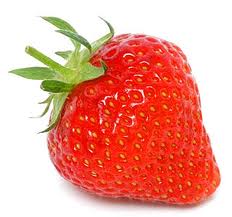 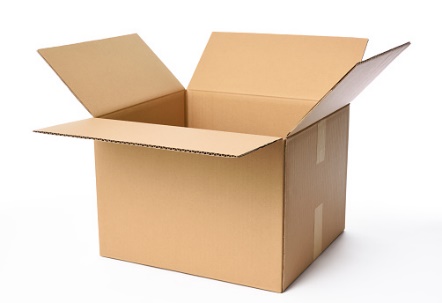 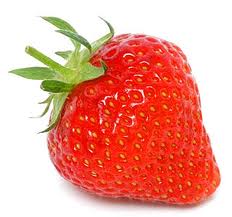 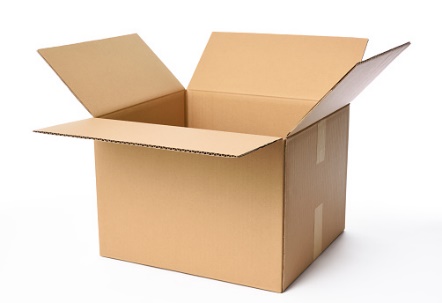 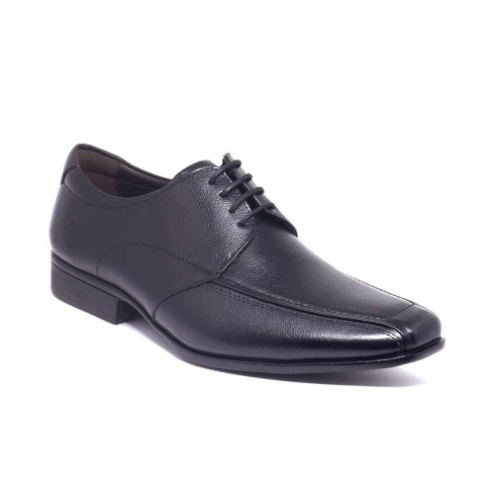 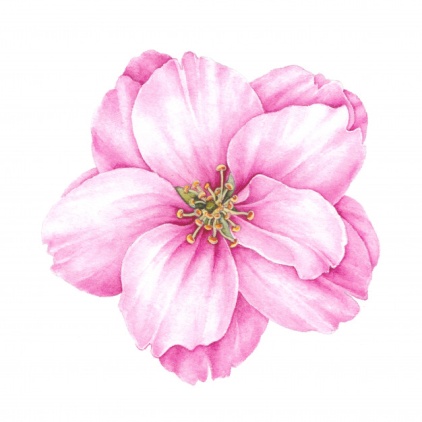 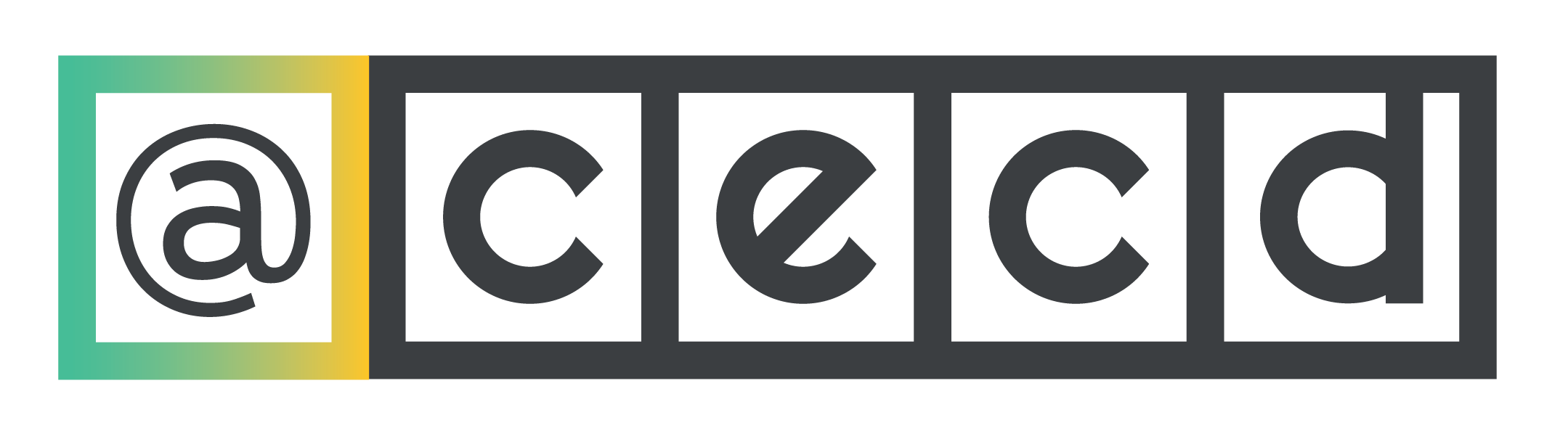 Descobre os elementos que faltam na sequência
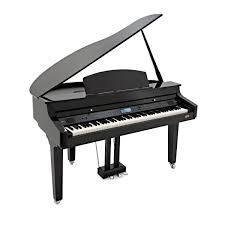 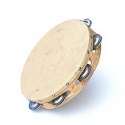 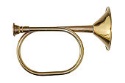 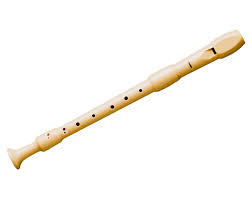 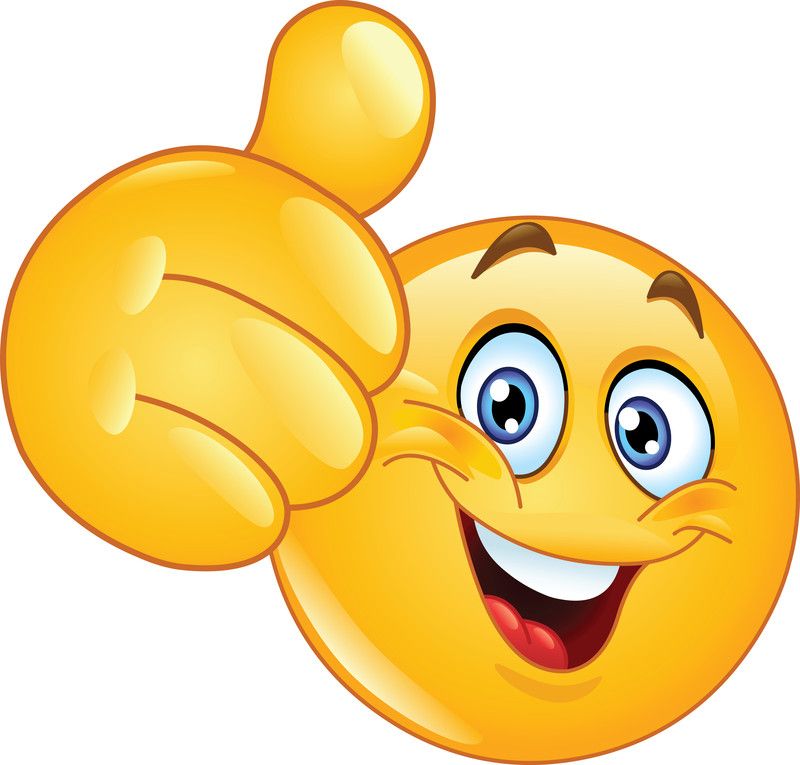 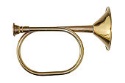 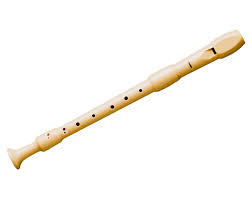 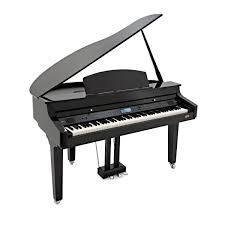 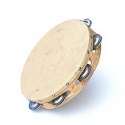 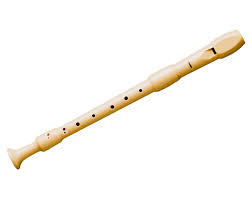 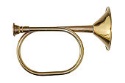 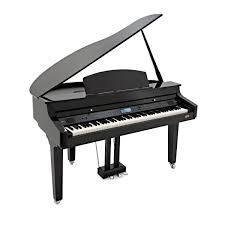 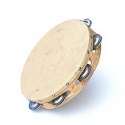 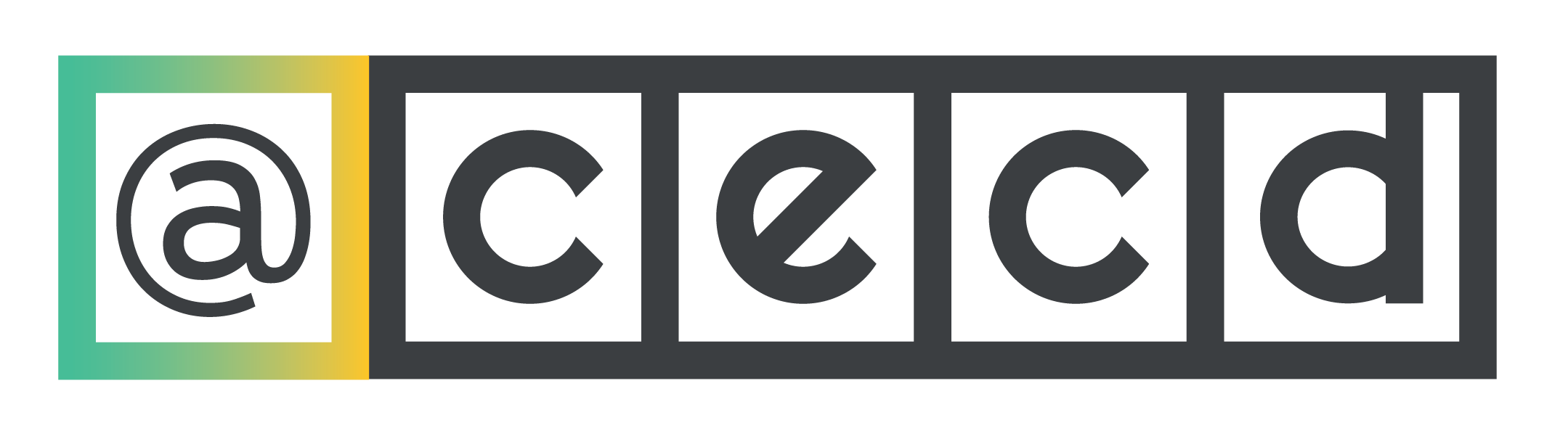 Descobre os elementos que faltam na sequência
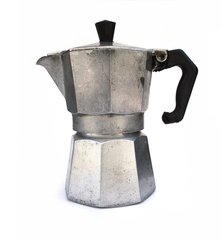 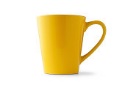 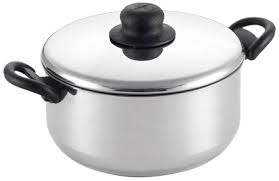 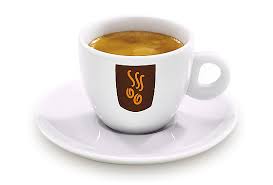 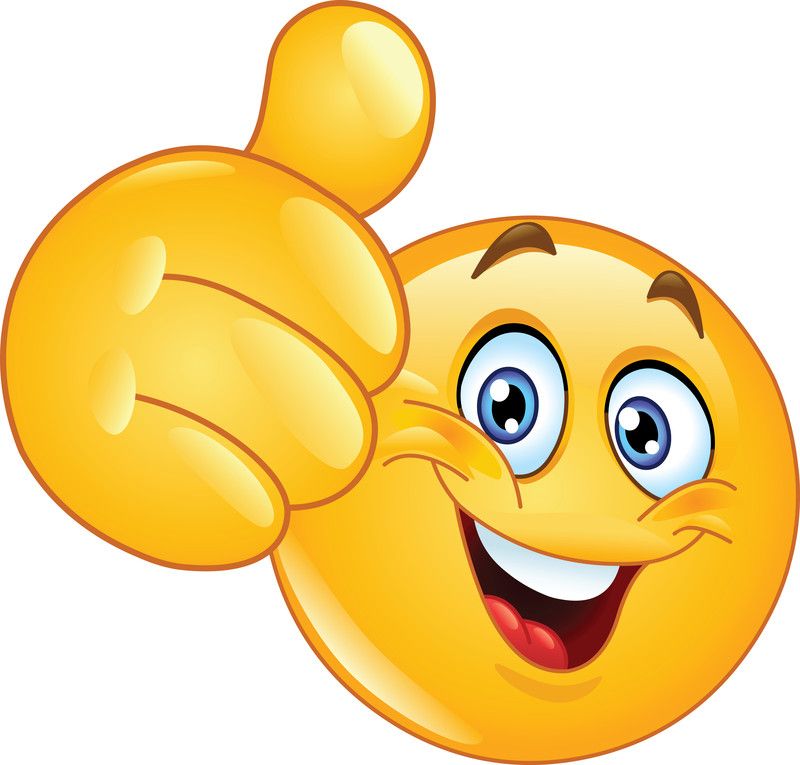 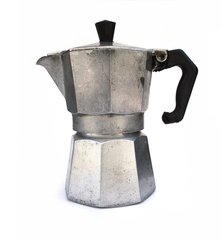 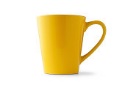 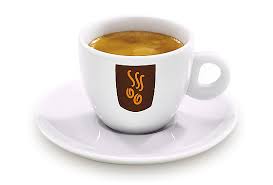 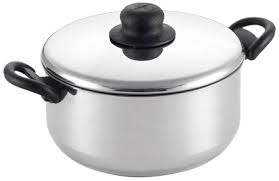 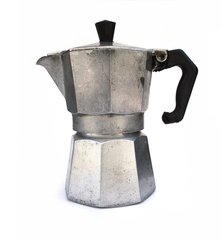 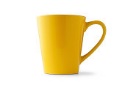 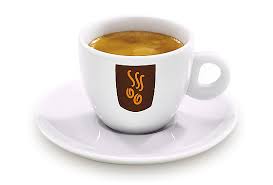 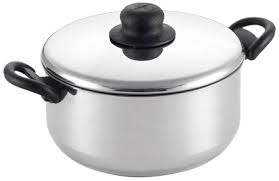 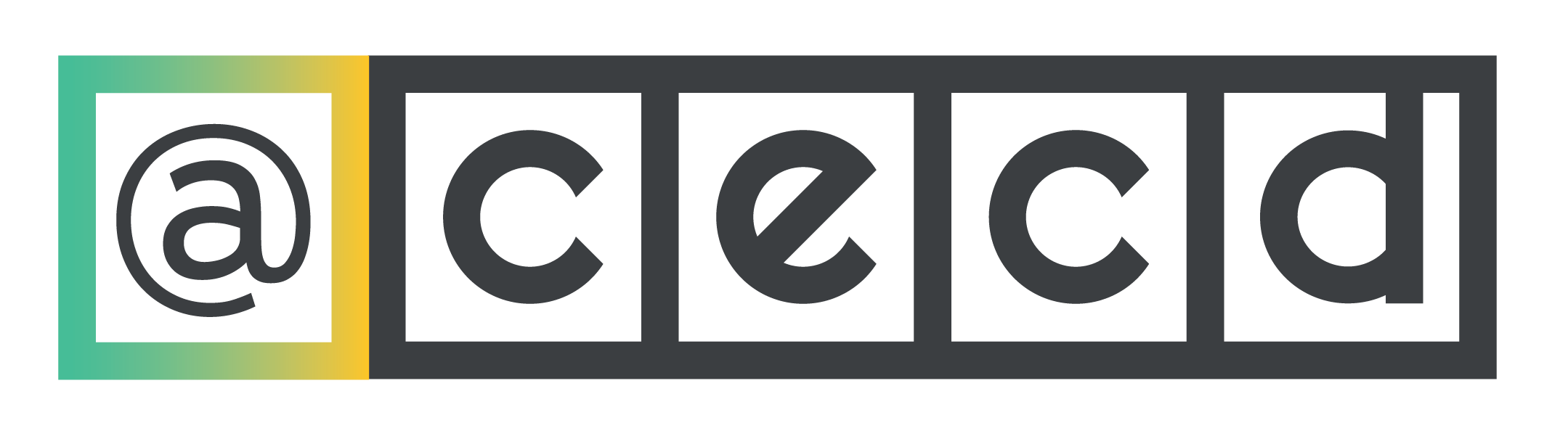 Descobre os elementos que não têm par
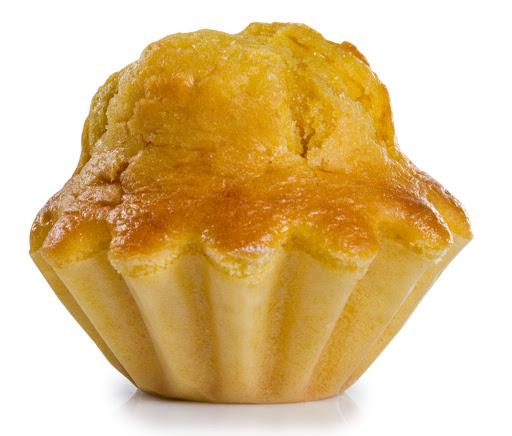 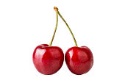 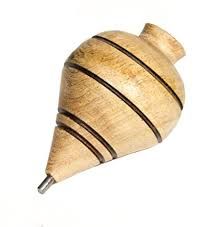 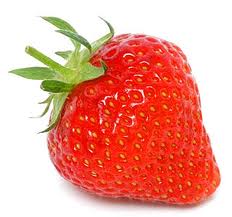 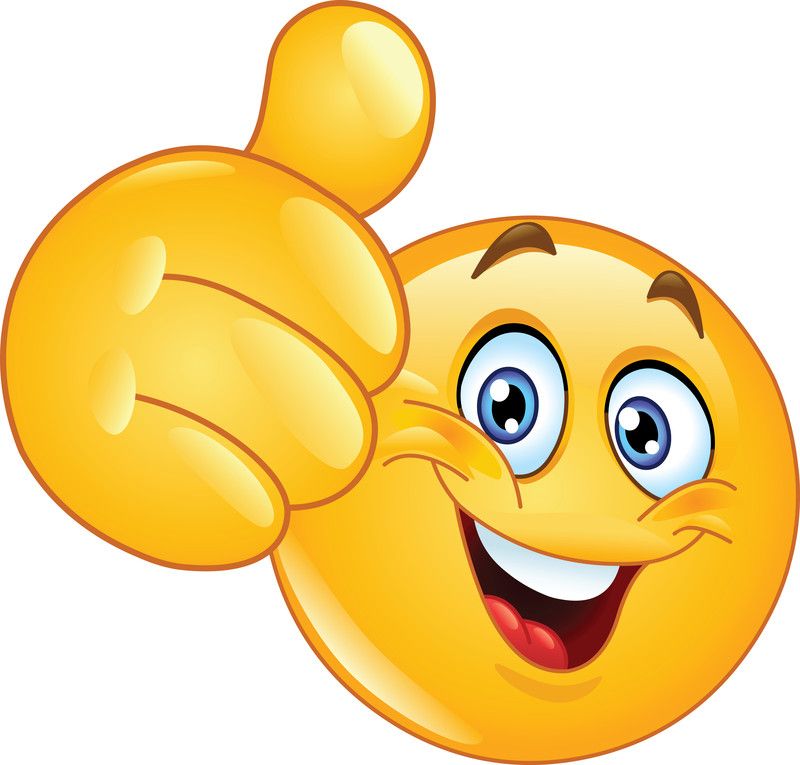 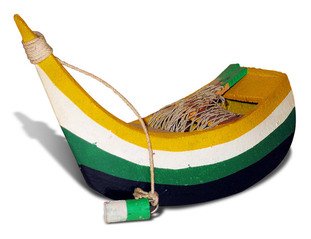 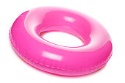 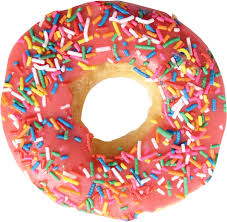 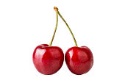 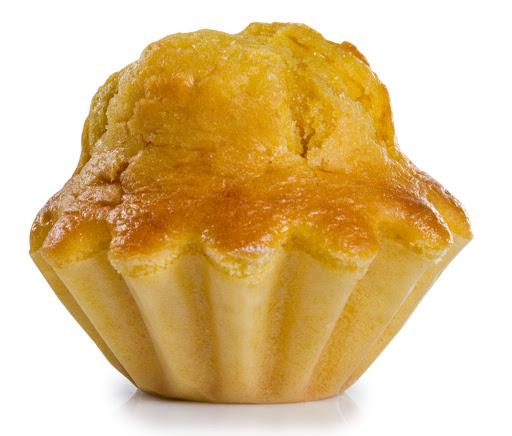 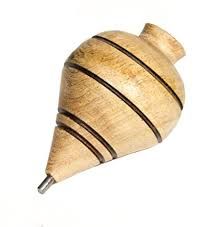 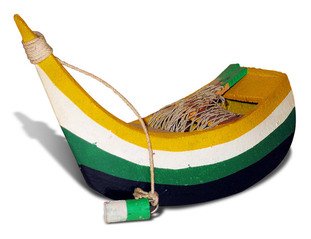 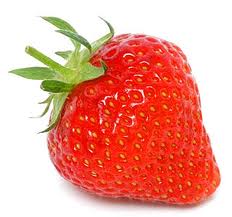 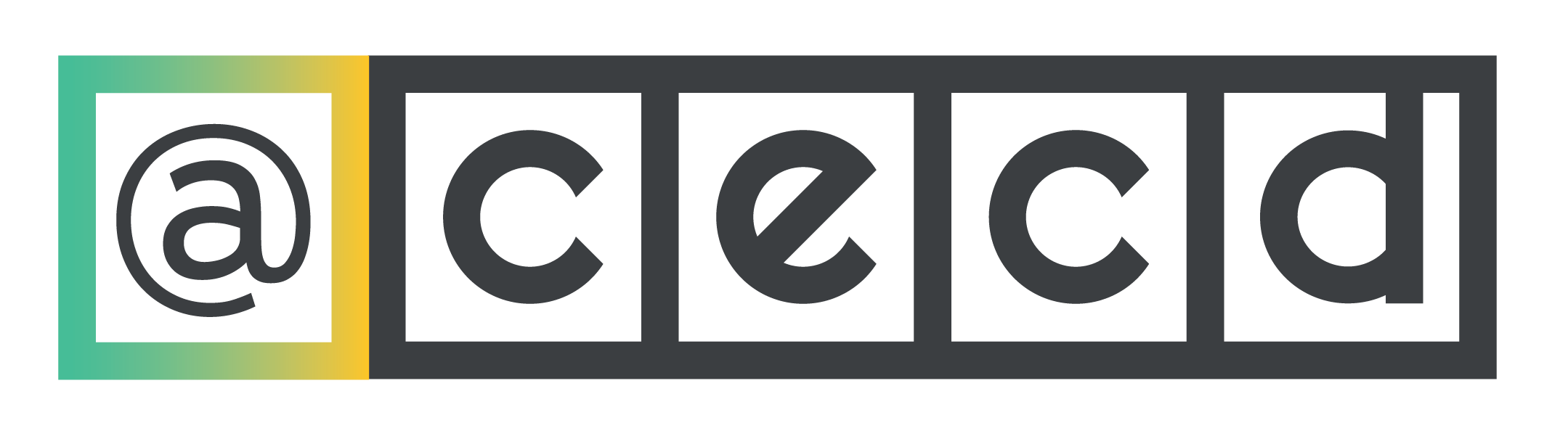 Descobre os elementos que não têm par
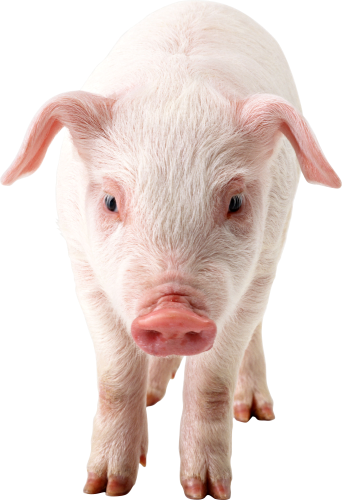 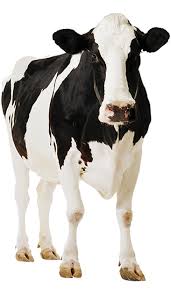 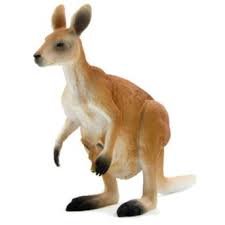 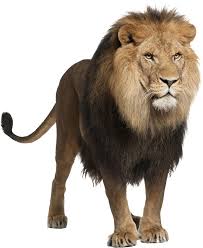 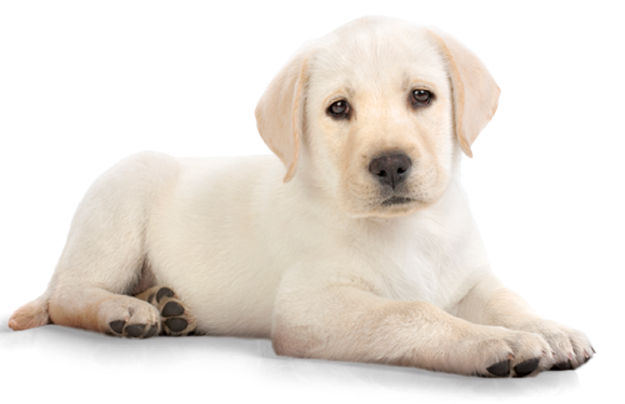 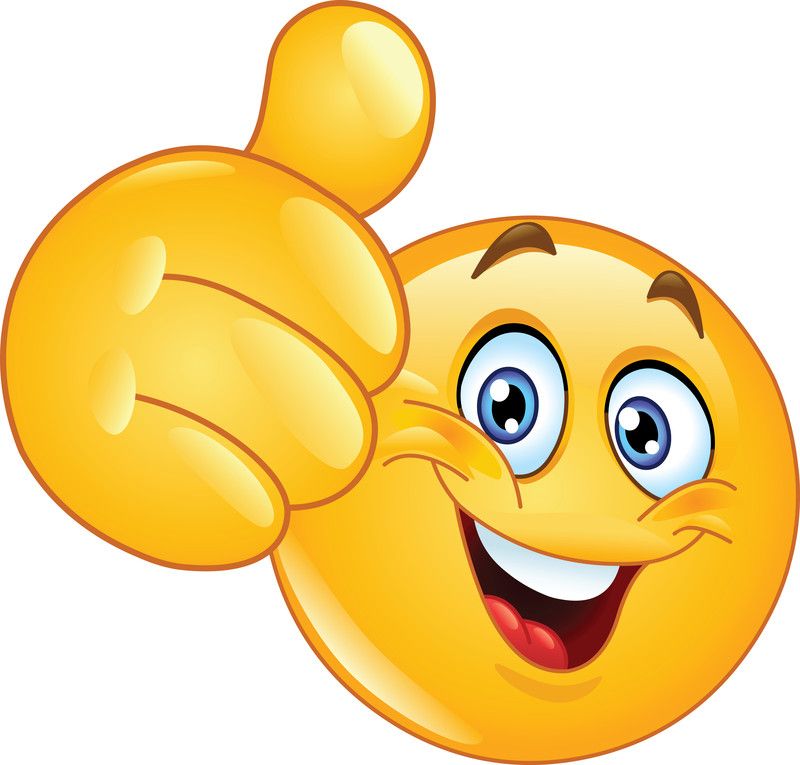 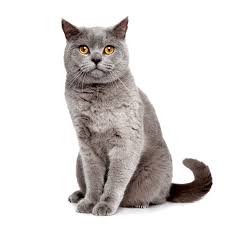 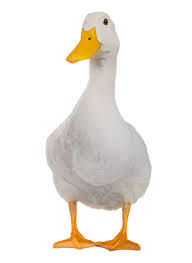 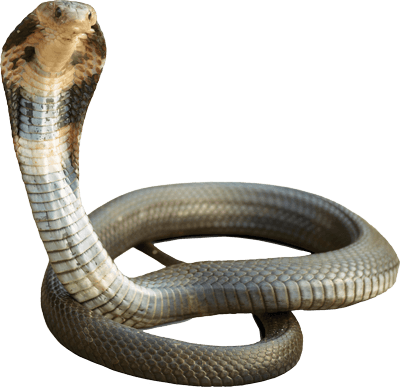 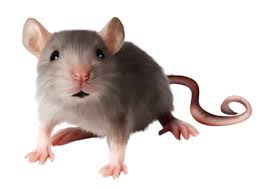 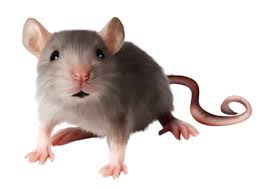 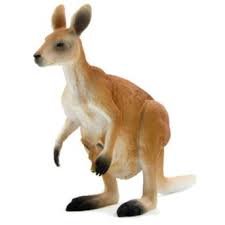 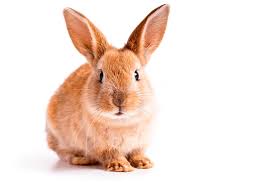 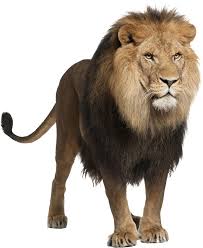 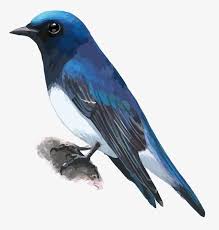 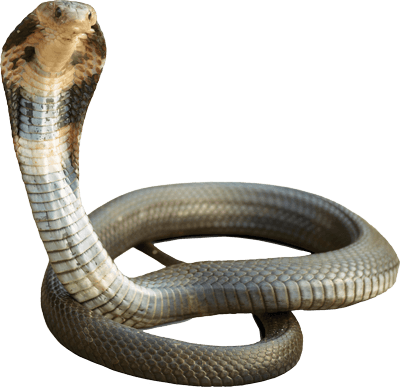 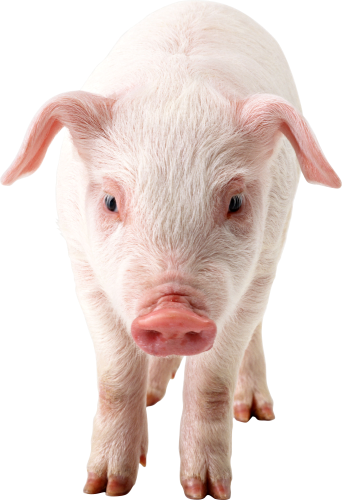 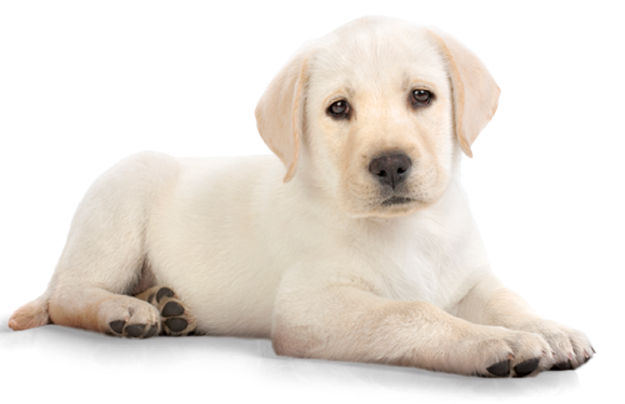 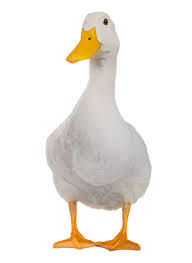 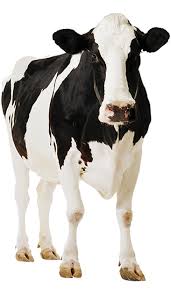 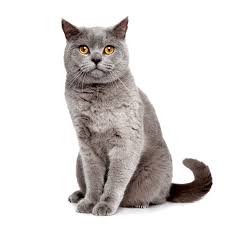 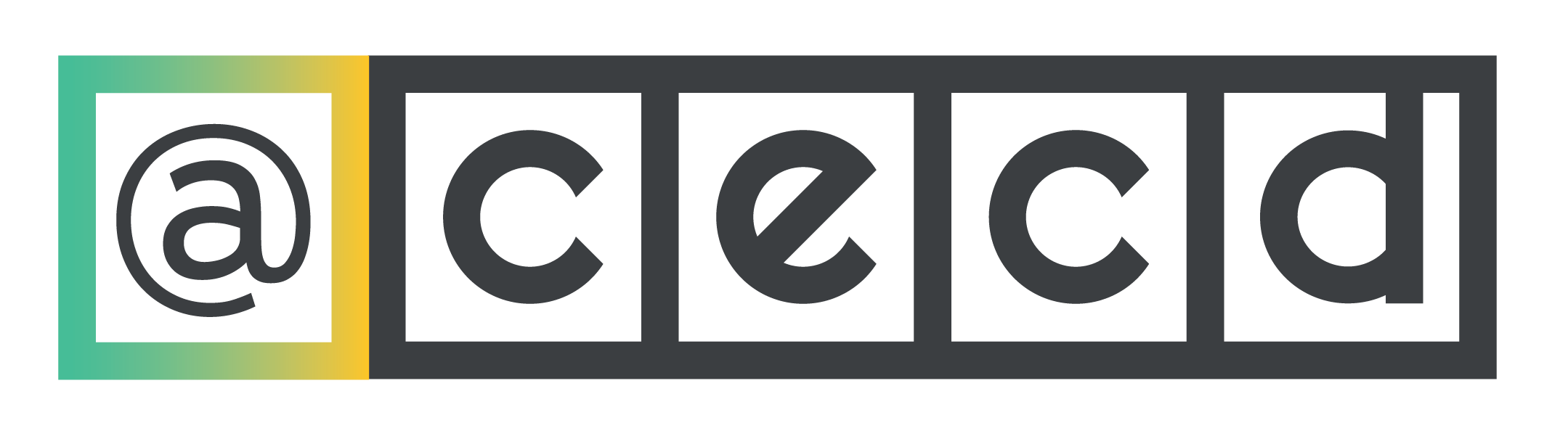 Descobre o elemento que se repete
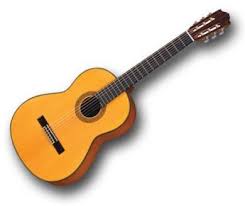 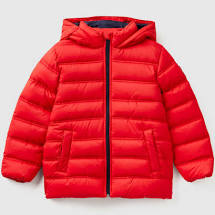 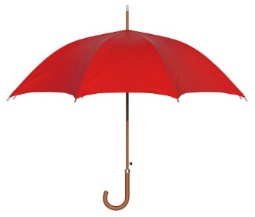 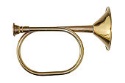 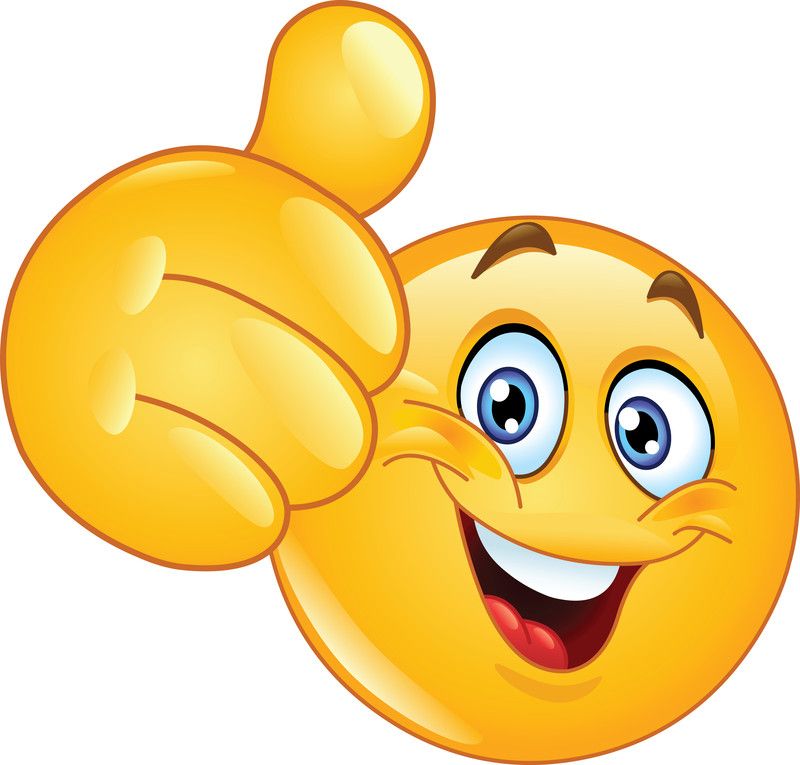 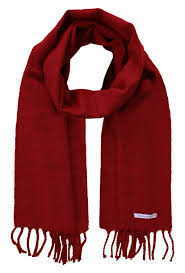 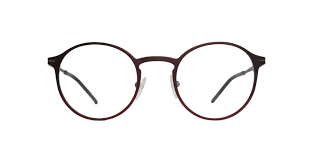 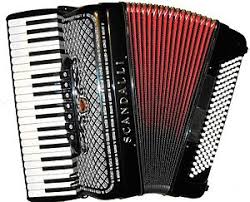 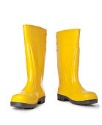 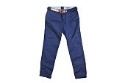 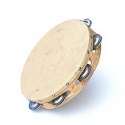 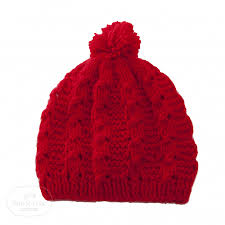 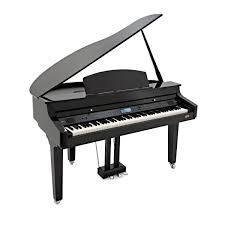 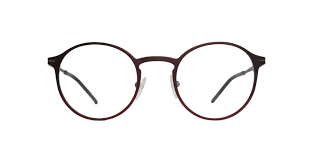 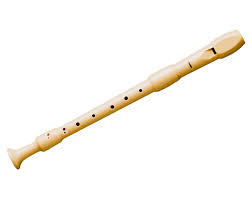 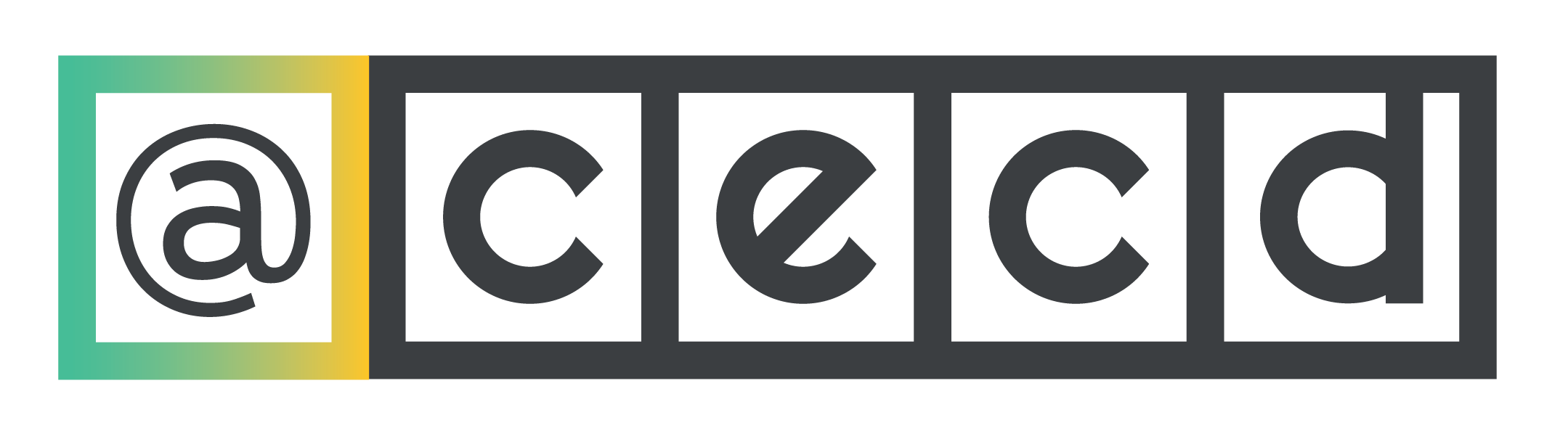 Descobre o elemento que se repete
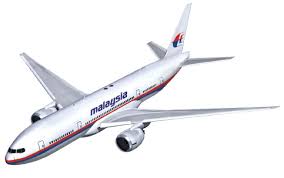 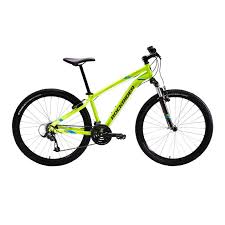 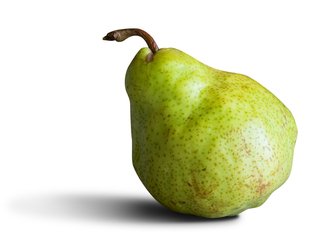 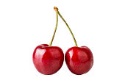 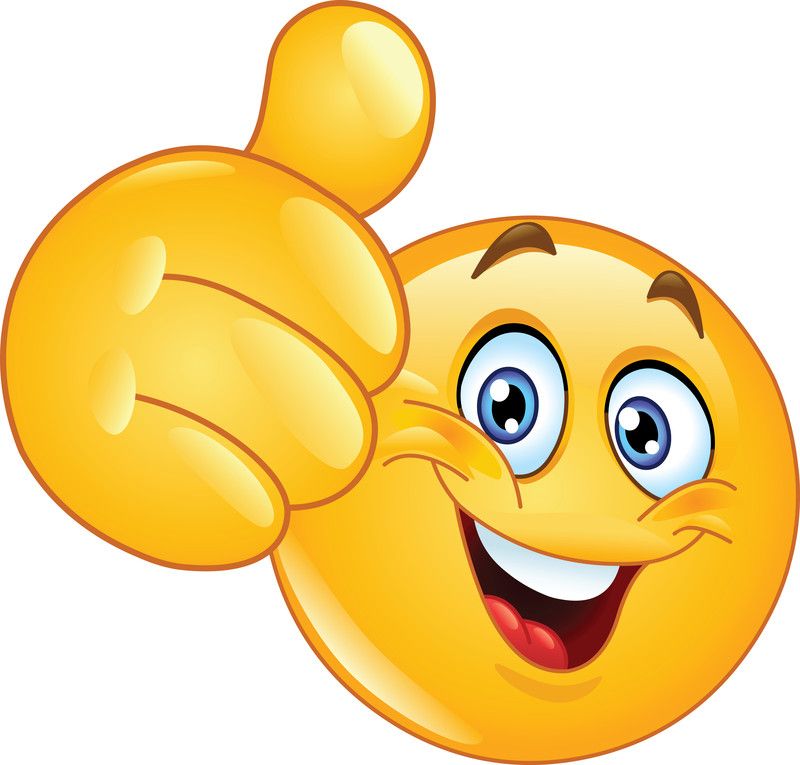 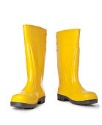 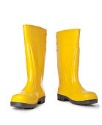 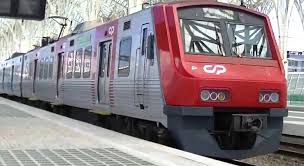 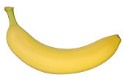 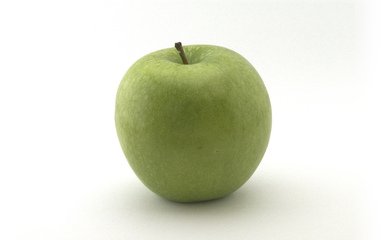 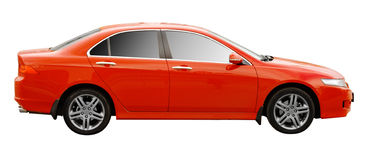 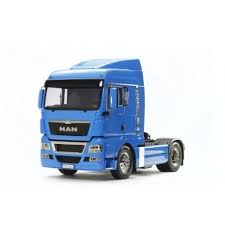 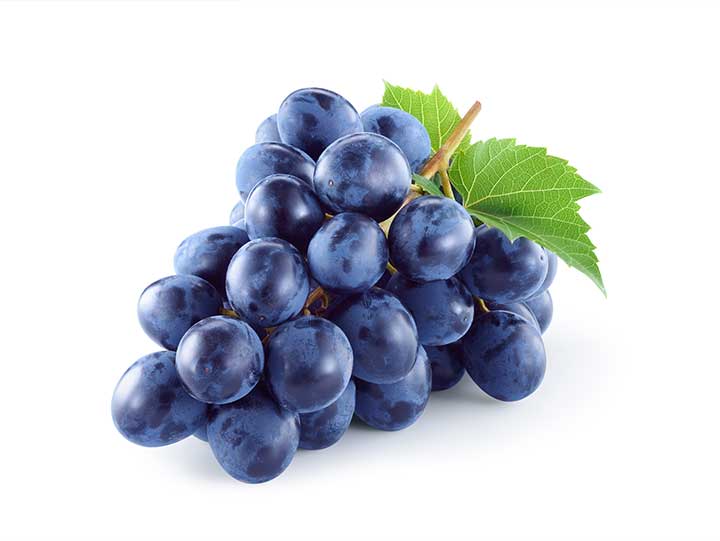 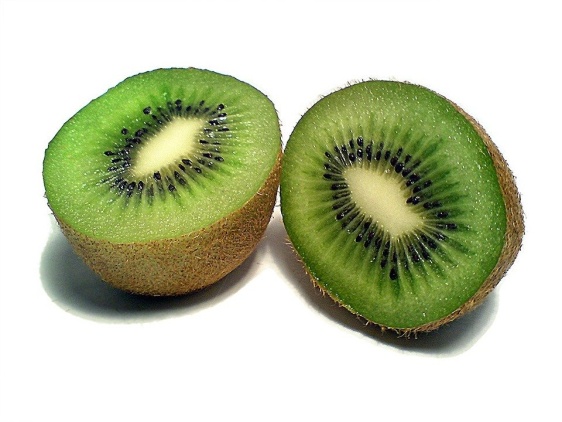 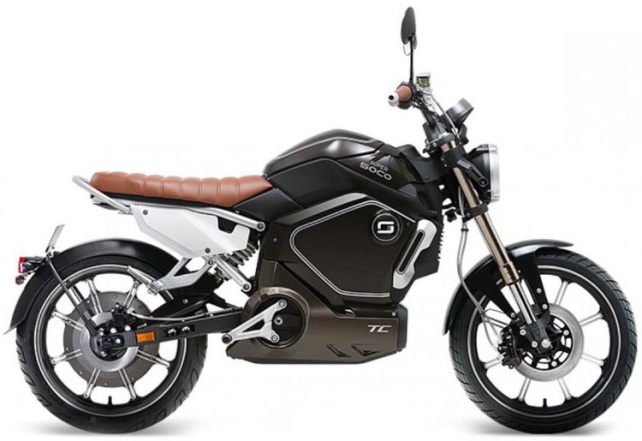 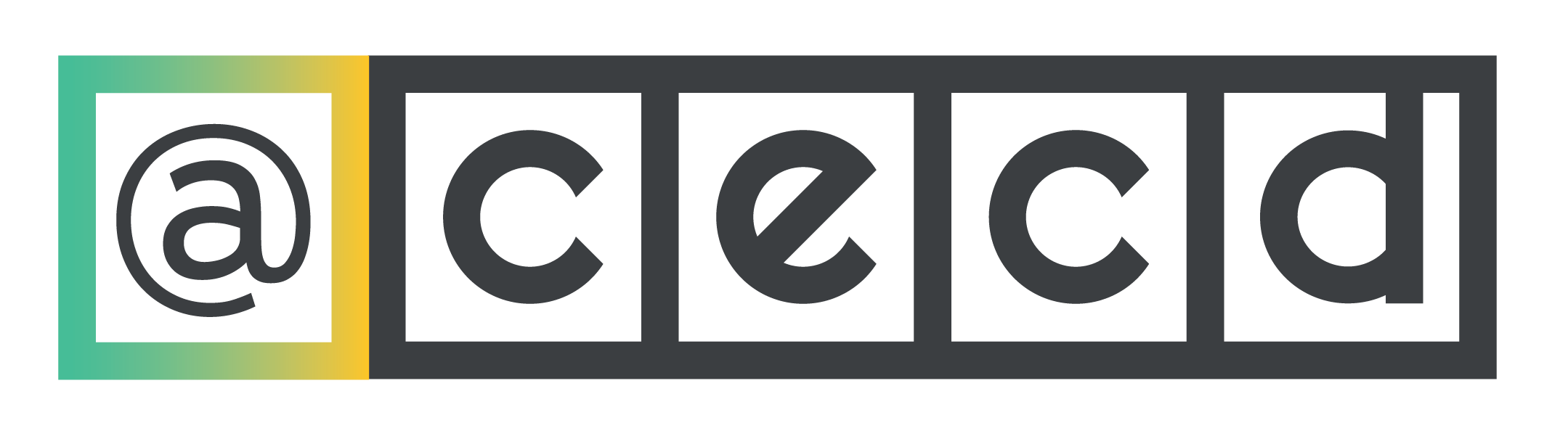 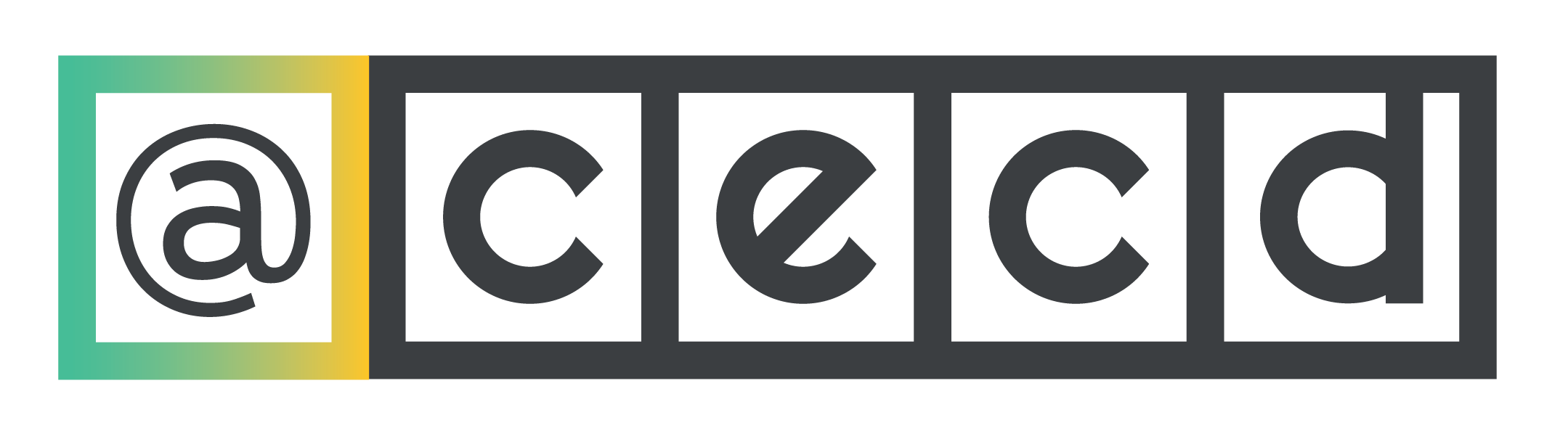 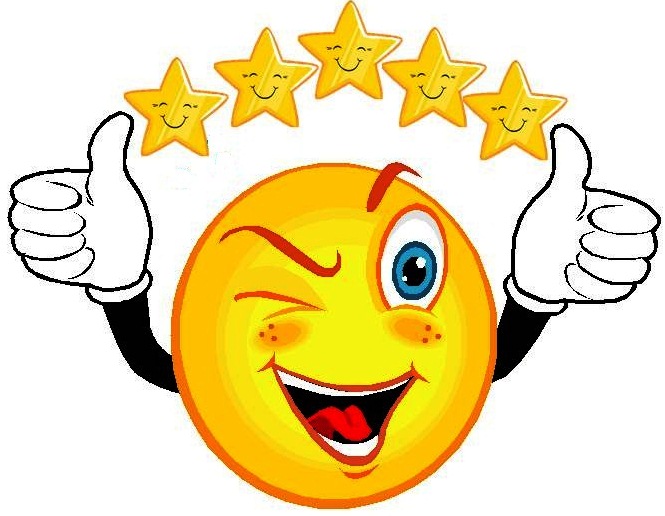 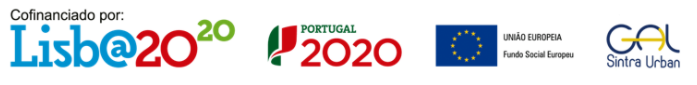